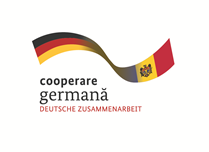 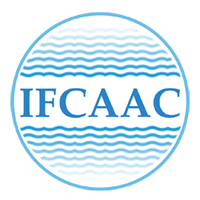 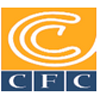 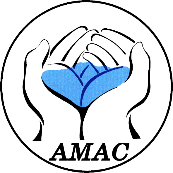 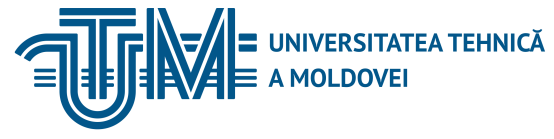 INSTITUTUL DE FORMARE CONTINUĂ ÎN DOMENIUL ALIMENTĂRII CU APĂ ŞI CANALIZĂRII
PENTRU MEMBRII ASOCIAȚIEI „MOLDOVA APĂ-CANAL”
Курс повышения квалификации работников операторов „Apă-Canal”Modulul 17:  Менеджмент и эксплуатация Очистных сооружений канализации и Водопроводных очистных сооруженийSesiunea 1:  Законодательные и нормативные акты в области эксплуатация Очистных сооружений канализации и Водопроводных очистных сооруженийExpert,  Rusnac ArcadieSA ”Apă – Canal Chișinău”8 – 9 – 10 iulie 2019,  Chișinău
17/07/2019
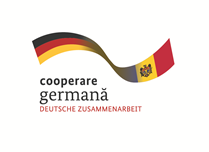 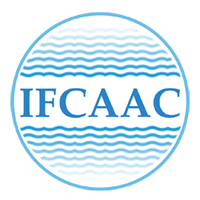 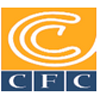 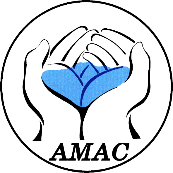 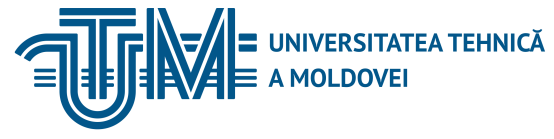 INSTITUTUL DE FORMARE CONTINUĂ ÎN DOMENIUL ALIMENTĂRII CU APĂ ŞI CANALIZĂRII
PENTRU MEMBRII ASOCIAȚIEI „MOLDOVA APĂ-CANAL”
Цели:1. Ознакомиться с изменениями в законодательных и нормативных актах в области очистки природных и сточных вод;2. Ознакомление с документацией и режимом управления в области эксплуатации очистных сооружений и очистных сооружений (например, презентация организационной схемы и департамента по очистке воды/сточных вод Vadul lui Vodă, регламенты департаментов, должностных инструкций, специальных процедур, рабочие инструкции и т. д.).
17/07/2019
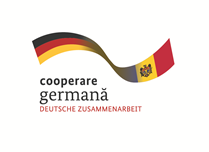 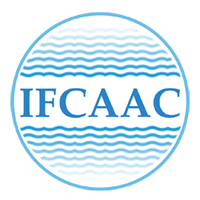 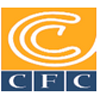 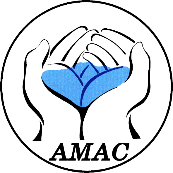 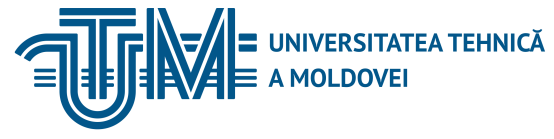 INSTITUTUL DE FORMARE CONTINUĂ ÎN DOMENIUL ALIMENTĂRII CU APĂ ŞI CANALIZĂRII
PENTRU MEMBRII ASOCIAȚIEI „MOLDOVA APĂ-CANAL”
Положения о мониторинге и систематическом учете состояния поверхностных и подземных вод, утвержденo ПОСТАНОВЛЕНИЕ №. 932 от  20.11.2013, http://lex.justice.md/viewdoc.php?action=view&view=doc&id=350467&lang=2Глава IОБЩИЕ 2. Понятия:   мониторинг состояния вод – это система оценки физических, химических, биологических и микробиологических параметров воды в зависимости от природных и антропогенных условий;   программы мониторинга  – инструмент последовательной и всеобъемлющей  оценки состояния водных ресурсов для облегчения прогноза, разработки и утверждения планов по управлению водными объектами, а также анализа прогресса их внедрения;   показатели качества вод – требование к качеству вод,  которое выражается величиной концентрации определенного физико-химического параметра, группы физико-химических параметров и биологического параметра, которые не превышают нормативы качества в целях охраны здоровья человека и окружающей среды;
17/07/2019
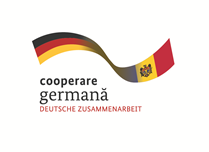 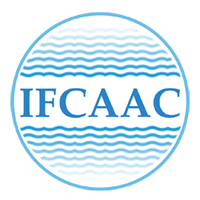 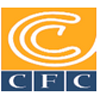 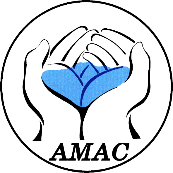 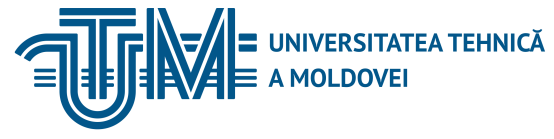 INSTITUTUL DE FORMARE CONTINUĂ ÎN DOMENIUL ALIMENTĂRII CU APĂ ŞI CANALIZĂRII
PENTRU MEMBRII ASOCIAȚIEI „MOLDOVA APĂ-CANAL”
национальная система мониторинга – система, посредством которой государство постоянно отслеживает состояние водных ресурсов и антропогенного воздействия, которая основывается на пространственно-временных параметрах и показателях, которая обеспечивает информацию, необходимую для разработки стратегии,  мер по  предупреждению последствий человеческой деятельности, стихийных бедствий и по восстановлению экологической ситуации;    значительная возрастающая тенденция – любое значительное, с статистической и экологической точки зрения, увеличение загрязнителя, группы загрязнителей или показателя загрязнения в воде, которая считается обязательной для реверсирования тенденции.    3. Типы мониторинга:  1) надзорный мониторинг (Н) - оценивает состояние всех вод в пределах каждого гидрографического бассейна или подбассейна, предоставляя информацию для: утверждения процедуры оценки воздействия, эффективной разработки последующих программ мониторинга, оценки долгосрочных тенденций изменения качества и количества водных ресурсов, разработки административно-территориальных критериев состояния водных объектов, а также обоснования оптимизации и улучшения национальной системы мониторинга;
17/07/2019
xxxxxxxxxxxxxxxxxxxx
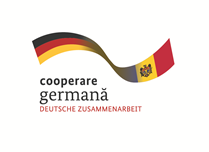 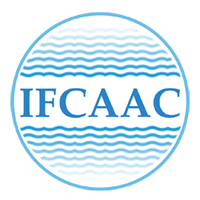 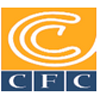 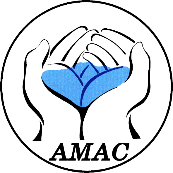 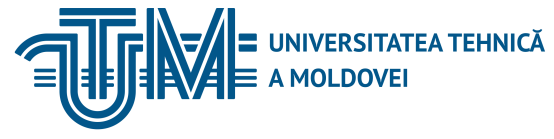 INSTITUTUL DE FORMARE CONTINUĂ ÎN DOMENIUL ALIMENTĂRII CU APĂ ŞI CANALIZĂRII
PENTRU MEMBRII ASOCIAȚIEI „MOLDOVA APĂ-CANAL”
2) оперативный мониторинг (о) – имеет целью определение тех водных объектов, выявленных в результате надзорного мониторинга как подверженных риску невыполнения природоохранных задач в отношении водных ресурсов, а также оценивание изменений, возникших в результате применения программы мер, включенных  в план управления бассейновым округом; 3) исследовательский мониторинг(и) - определяет причины превышений пределов требований к качеству вод, для определения причин, по которым водный объект не в состоянии реализовать природоохранные задачи в отношении водных ресурсов там, где надзорный мониторинг показывает, что задачи, установленные для водного объекта, не могут быть достигнуты, а оперативный мониторинг еще не установлен, а также для определения масштаба и воздействия аварийных загрязнений. Этот вид мониторинга предоставляет необходимую информацию для разработки программы мер в целях достижения природоохранных задач в отношении водных ресурсов и специальных мер по устранению последствий аварийных загрязнений.
17/07/2019
xxxxxxxxxxxxxxxxxxxx
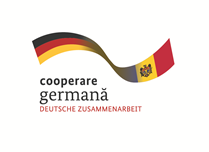 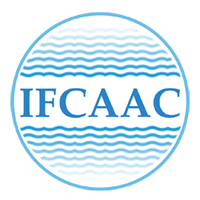 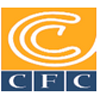 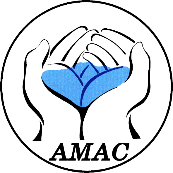 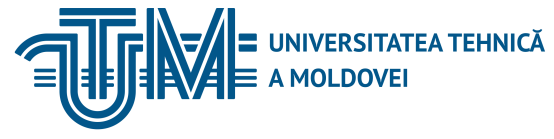 INSTITUTUL DE FORMARE CONTINUĂ ÎN DOMENIUL ALIMENTĂRII CU APĂ ŞI CANALIZĂRII
PENTRU MEMBRII ASOCIAȚIEI „MOLDOVA APĂ-CANAL”
4. Национальная система мониторинга вод включает в себя два вида мониторинга, в соответствии с требованиями действующего законодательства: надзорный мониторинг, который предназначен для оценки состояния всех водных объектов в гидрографических бассейнах, и оперативный мониторинг (интегрированный в надзорный мониторинг) для водных объектов, которые рискуют не соответствовать природоохранным задачам в отношении водных ресурсов, установленным в планах управления бассейновыми округами.5. В случаях аварийного загрязнения, для принятия срочных решений, в целях защиты качества водных ресурсов и предотвращения чрезвычайных ситуаций, осуществляется исследовательский мониторинг, который  предоставляет дополнительную информацию о состоянии водных объектов, которую нельзя получить посредством проведения оперативного мониторинга. На основе этой информации разрабатываются специальные меры по устранению последствий аварийных загрязнений, а также специфические меры для достижения природоохранных задач в отношении водных ресурсов, установленных в плане управления гидрографическими бассейновыми округами.
17/07/2019
xxxxxxxxxxxxxxxxxxxx
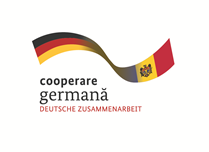 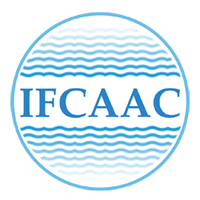 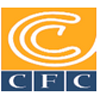 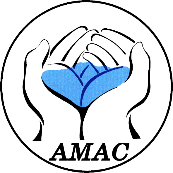 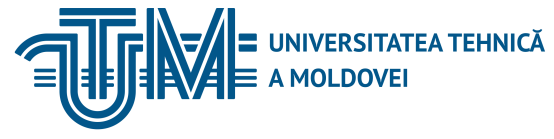 INSTITUTUL DE FORMARE CONTINUĂ ÎN DOMENIUL ALIMENTĂRII CU APĂ ŞI CANALIZĂRII
PENTRU MEMBRII ASOCIAȚIEI „MOLDOVA APĂ-CANAL”
6. Функции мониторинга качества вод, - в основном определения степени загрязнения, возлагаются на центральный орган публичного управления по охране окружающей среды, через подведомственные учреждения, наделенные функциями в данной области (Государственная гидрометеорологическая служба и Агентство по геологии и минеральным ресурсам), - мониторинг качества питьевой воды из поверхностных и подземных источников относится к задачам центрального органа публичного управления по здравоохранению с его территориальными структурами.7. Органы, ответственные за мониторинг состояния вод, подчиняющиеся центральному органу публичного управления по охране окружающей среды, несут ответственность за количественный мониторинг (гидрологических и гидрогеологических параметров), качественный мониторинг (физико-химических, биологических параметров), а также за мониторинг нарастающих существенных тенденций и изменений, вызванных человеческой деятельностью.      8. Органы, ответственные за мониторинг состояния вод, подчиняющиеся центральному органу публичного управления  по здравоохранению, несут ответственность за мониторинг санитарнo-химических, токсикологических, микробиологических, вирусологических и паразитологических параметров вод, используемых для питьевого назначения, в соответствии с положениями Закона №272-XIV от 10 февраля 1999 года о питьевой воде, а также вод, используемых для купания и рекреации.
17/07/2019
xxxxxxxxxxxxxxxxxxxx
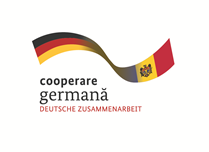 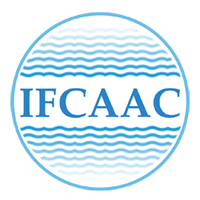 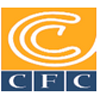 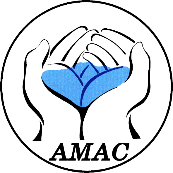 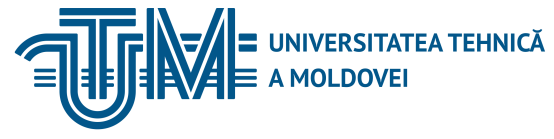 INSTITUTUL DE FORMARE CONTINUĂ ÎN DOMENIUL ALIMENTĂRII CU APĂ ŞI CANALIZĂRII
PENTRU MEMBRII ASOCIAȚIEI „MOLDOVA APĂ-CANAL”
9. Комплексные научные исследования о состоянии водных ресурсов систематически ведутся Академией наук Молдовы, через подведомственные ей учреждения, в том числе и на основании результатов и первичных данных, полученных от Государственной гидрометеорологической службы и Агентства по геологии и минеральным ресурсам.  10. Мониторинг состояния поверхностных и подземных вод в трансграничном контексте осуществляется с учетом положений двусторонних соглашений с соседними странами и международных договоров, участником которых Республика Молдова является.Глава IIМОНИТОРИНГ И СИСТЕМАТИЧЕСКИЙ УЧЕТ СОСТОЯНИЯ ПОВЕРХНОСТНЫХ ВОД Раздел 2Параметры  мониторинга  и частота его проведения16. Для поверхностных вод отслеживаемые параметры указаны в таблице 2 приложения № 1 к настоящему Положению. Одновременно с отслеживаемыми параметрами определяется и объем потока воды и/или уровень воды (в м). Сеть гидрологических измерений должна обеспечивать точность,  согласно нормативам расчета гидрологических параметров.
17/07/2019
xxxxxxxxxxxxxxxxxxxx
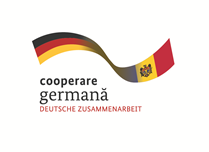 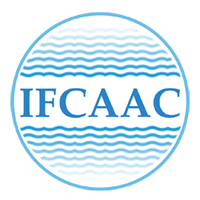 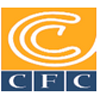 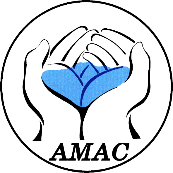 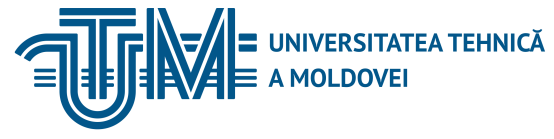 INSTITUTUL DE FORMARE CONTINUĂ ÎN DOMENIUL ALIMENTĂRII CU APĂ ŞI CANALIZĂRII
PENTRU MEMBRII ASOCIAȚIEI „MOLDOVA APĂ-CANAL”
Глава IIIМОНИТОРИНГ И СИСТЕМАТИЧЕСКИЙ УЧЕТ СОСТОЯНИЯ ПОДЗЕМНЫХ ВОДРаздел 1Цель и задачи мониторинга подземных вод27. Качество и количество подземных вод систематически контролируется Агентством по геологии и минеральным ресурсам посредством скважин мониторинга, расположенных на территории Республики Молдова. 29. Деятельность мониторинга подземных вод состоит в следующем:    1)    выявлении проблем окружающей среды;    2)    разработке программ мониторинга подземных вод;    3)    инвентаризации сооружений для забора воды;    4)    выборе показателей мониторинга;    5)    определении/размещении  мест пунктов сети мониторинга;    6)    полевых наблюдениях, отборе проб;    7)    лабораторных анализах;    8)    хранении, обработке и распространении данных;    9)    интерпретации и оценке данных для выработки информации;    10) сообщении и распространении результатов мониторинга.
17/07/2019
xxxxxxxxxxxxxxxxxxxx
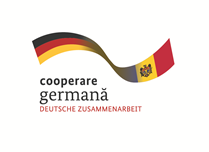 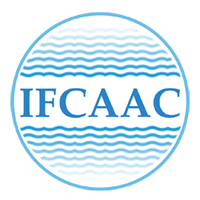 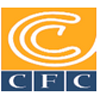 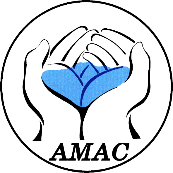 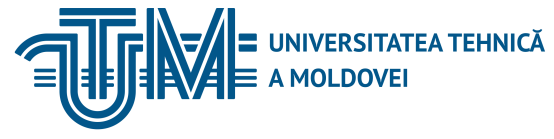 INSTITUTUL DE FORMARE CONTINUĂ ÎN DOMENIUL ALIMENTĂRII CU APĂ ŞI CANALIZĂRII
PENTRU MEMBRII ASOCIAȚIEI „MOLDOVA APĂ-CANAL”
30. Задачами мониторинга  являются характеристика условий качества окружающей среды, а также тенденции их изменения, оценка потоков воды и загрязняющих веществ, сравнение измеренных значений с допустимыми значениями и распространение предупреждений в чрезвычайных ситуациях. 31. Мониторинг подземных вод представляет собой интегрированную деятельность по получению и оценке информации о физических, химических характеристиках, а также объеме запасов подземной воды и является ключевым элементом в разработке планов управления бассейновыми округами, который обеспечивает следующее:    1) непрерывный сбор информации о состоянии подземных вод, с учетом количественных и качественных аспектов подземных водных объектов;    2) оценка промежуточных достижений в предоставлении информации о состоянии подземных водных объектов;    3) систематизирование и сбор статистических данных, проводимых с использованием  соответствующих и измеримых показателей, посредством которых может быть отслежено количественное и качественное состояние подземных вод;    4) предоставление центральному органу публичного управления по охране окружающей среды информации о результатах исследований подземных водных объектов, с целью определения/замены показателей мониторинга;    5) систематическая оценка динамики характеристик экологических целей с целью познания состояния и качественного и количественного развития подземных водных объектов;
17/07/2019
xxxxxxxxxxxxxxxxxxxx
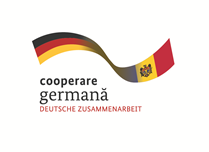 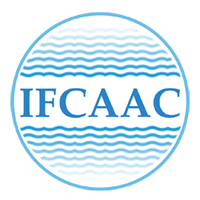 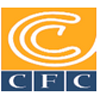 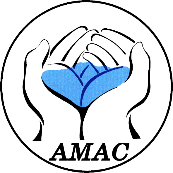 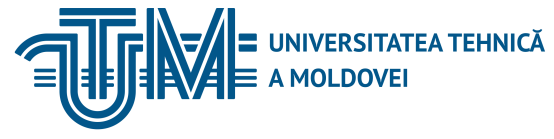 INSTITUTUL DE FORMARE CONTINUĂ ÎN DOMENIUL ALIMENTĂRII CU APĂ ŞI CANALIZĂRII
PENTRU MEMBRII ASOCIAȚIEI „MOLDOVA APĂ-CANAL”
6) установление уязвимых точек, определяющих риск того, что подземные водные объекты не будут выполнять экологические задачи;  7) предоставление общей, последовательной и всеобъемлющей картины состояния воды в каждом подземном водном объекте, чтобы определить наличие долгосрочных/краткосрочных тенденций концентраций загрязняющих веществ, вызванных человеческой деятельностью;  8) оценка изменений состояния/режима/динамики подземных вод во времени и пространстве;  9) прогнозирование на краткий, средний и долгий срок изменений состояния подземных вод вследствие естественных и техногенных процессов;   10) предоставление информации для оценки и переоценки запасов подземной воды (питьевой/минеральной) с целью обеспечения потребностей водоснабжения населения;  11) предоставление информации с целью реализации государственных проектов по водоснабжению и обеспечению канализацией населения;  12) определение влияния процесса эксплуатации подземных вод на компоненты окружающей среды;  13) классификация подземных водных объектов по типу использования (технические, сточные, питьевые);
17/07/2019
xxxxxxxxxxxxxxxxxxx
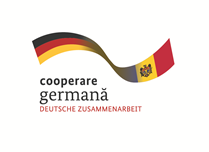 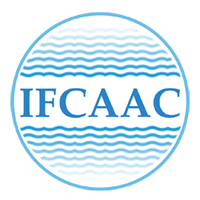 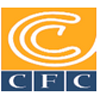 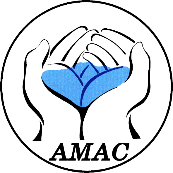 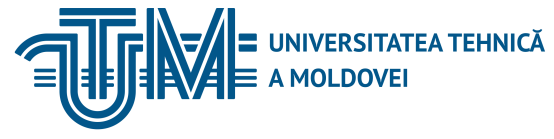 INSTITUTUL DE FORMARE CONTINUĂ ÎN DOMENIUL ALIMENTĂRII CU APĂ ŞI CANALIZĂRII
PENTRU MEMBRII ASOCIAȚIEI „MOLDOVA APĂ-CANAL”
14) определение методологии контроля над установками эксплуатации/забора воды;15) прогнозирование изменений гидрогеологических условий, расхода, количества и качества подземных вод.Раздел 2Типы и параметры мониторинга подземных вод33.  В случае количественного мониторинга параметры мониторинга включают:  1) уровень подземной воды в скважинах и сброс на родниках;   2) пьезометрическое давление, в случае трансграничных подземных вод.34. Дополнительный мониторинг для поддержки характеристики и классификации подземных вод может включать химические параметры и такие показатели как температура, электропроводность и т.д.35. Для мониторинга химического состояния подземных вод используются параметры, предусмотренные в приложении № 2 к настоящему Положению.
17/07/2019
xxxxxxxxxxxxxxxxxxxxxx
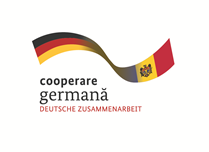 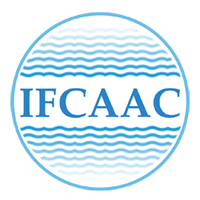 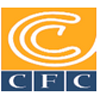 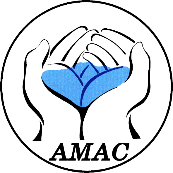 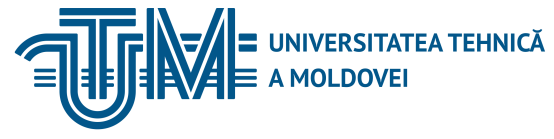 INSTITUTUL DE FORMARE CONTINUĂ ÎN DOMENIUL ALIMENTĂRII CU APĂ ŞI CANALIZĂRII
PENTRU MEMBRII ASOCIAȚIEI „MOLDOVA APĂ-CANAL”
Положения о требованиях к качеству подземных вод, утвержденo ПОСТАНОВЛЕНИЕ №. 931 от  20.11.2013http://lex.justice.md/viewdoc.php?action=view&view=doc&id=350466&lang=2  Глава IОБЩИЕ ПОЛОЖЕНИЯ1.  Положение о требованиях к качеству подземных вод (в дальнейшем – Положение) устанавливает как требования к качеству подземных вод, так и нормы в отношении состояния подземных вод, задачи по их управлению, а также нормы в отношении порядка использования и охраны подземных вод от воздействия любого вида загрязнения.2. Настоящее Положение частично перелагает статью 4 и приложение к Директиве 2000/60/CE Европейского Парламента и Совета от 23 октября 2000 года об установлении политических основ Сообщества в области воды, опубликованной в Официальном журнале Европейского Союза L 327 от 22 декабря 2000 г., а также Директиву 2006/118/CE Европейского Парламента и Совета от 12 декабря 2006 года об охране подземных вод от загрязнения и ухудшения, опубликованную в Официальном журнале  Европейского Союза L 372 от 27 декабря 2006 г.
17/07/2019
xxxxxxxxxxxxxxxxxxxxxx
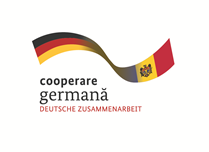 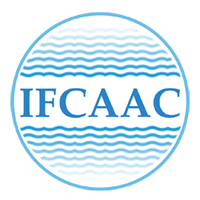 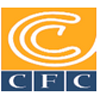 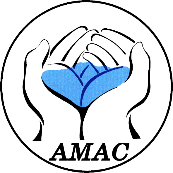 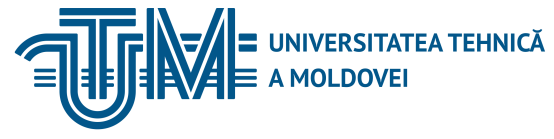 INSTITUTUL DE FORMARE CONTINUĂ ÎN DOMENIUL ALIMENTĂRII CU APĂ ŞI CANALIZĂRII
PENTRU MEMBRII ASOCIAȚIEI „MOLDOVA APĂ-CANAL”
3. Требования настоящего Положения распространяются на центральные специализированные органы, органы местного публичного управления, собственников систем водоснабжения и потребителей воды, предприятия и организации, которые осуществляют проектирование, строительство и эксплуатацию систем снабжения питьевой водой, государственные органы, которые исполняют контроль и надзор в области охраны подземных вод, а также на физических и юридических лиц, деятельность которых напрямую или косвенно влияет на качество подземных вод.4. Для целей настоящего Положения используемые понятия имеют следующие значения:     кровля водоносного пласта – слой водонепроницаемых или относительно водонепроницаемых пород, расширенный в верхней части водоносного (комплекса) пласта;    требование к качеству подземных вод – значение, выраженное концентрацией определенного загрязнителя, группы загрязняющих веществ или показателя загрязнения в подземной воде, которая не должна превышать  допустимые нормы, чтобы обеспечить охрану здоровья человека и окружающей среды;    ложе водоносного пласта - слой водонепроницаемых или относительно водонепроницаемых пород, расширенный под подошвой водоносного (комплекса) пласта;
17/07/2019
xxxxxxxxxxxxxxxxxxxxxx
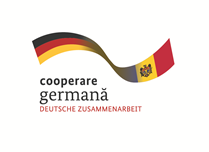 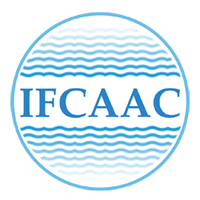 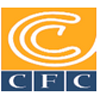 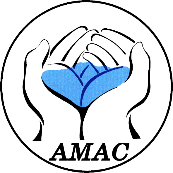 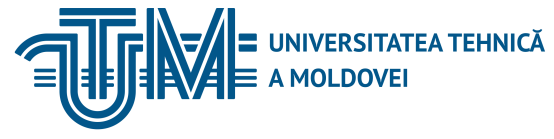 INSTITUTUL DE FORMARE CONTINUĂ ÎN DOMENIUL ALIMENTĂRII CU APĂ ŞI CANALIZĂRII
PENTRU MEMBRII ASOCIAȚIEI „MOLDOVA APĂ-CANAL”
артезианский колодец/артезианская скважина - вертикальная горная выработка круглого сечения, пробуренная в земной коре в целях гидрогеологической разведки и забора  подземных вод;    уровень естественного геохимического фона  – концентрация вещества или значение показателя в подземном водном объекте, которая соответствует отсутствию антропогенных изменений или лишь мельчайшим изменениям, соразмерно ненарушенным условиям;    доступный ресурс подземных вод - означает среднегодовой долгосрочный уровень по заправке подземных водных объектов минус среднегодовой долгосрочный уровень дебита, необходимый для достижения природоохранных задач в отношении поверхностных вод, предусмотренных в  планах управления бассейновыми округами, с целью избежания значительного изменения состояния этих вод и избежания любого нанесенного ущерба связанным с ними наземным экосистемам;     хорошее состояние подземных вод - означает состояние подземного водного объекта, когда его количественное и химическое состояние, по меньшей мере, хорошее;     хорошее химическое состояние подземных вод - означает состояние подземного водного объекта, которое соблюдает следующие условия:
17/07/2019
xxxxxxxxxxxxxxxxxxxxxx
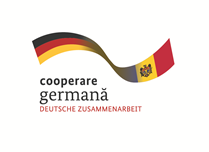 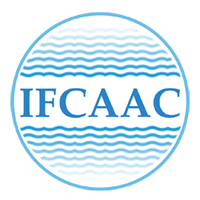 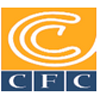 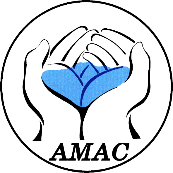 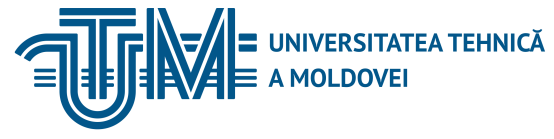 INSTITUTUL DE FORMARE CONTINUĂ ÎN DOMENIUL ALIMENTĂRII CU APĂ ŞI CANALIZĂRII
PENTRU MEMBRII ASOCIAȚIEI „MOLDOVA APĂ-CANAL”
1) химический состав подземного водного объекта должен быть таким, чтобы концентрация загрязнителей не превышала требования к качеству подземных вод, установленных в соответствии с приложением №1 к настоящему  Положению;    2) химический состав подземного водного объекта должен быть таким, чтобы концентрация загрязнителей не способствовала невыполнению природоохранных задач, предусмотренных планами управления бассейновыми округами, для поверхностных вод, связанных с ними, либо значительному уменьшению экологического или химического качества соответствующих объектов и значительному ухудшению наземных экосистем, которые напрямую зависят от подземного водного объекта; 3) изменения проводимости не свидетельствуют о вторжении  засоления или иного вторжения в подземный водный объект;   хорошее количественное состояние подземных вод - означает состояние подземного водного объекта, когда уровень подземных вод подземного водного объекта таков, что среднегодовой долгосрочный уровень забора не превышает доступный ресурс подземных вод;    значительная и долговременная нарастающая тенденция – какое-либо значительное увеличение, с точки зрения статистики и окружающей среды, концентрации загрязнителя, группы загрязняющих веществ или показателя загрязнения в подземных водах,  для которых считается необходимым реверсирование тенденции.
17/07/2019
xxxxxxxxxxxxxxxxxxxxxx
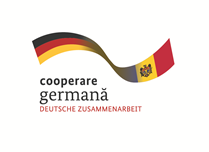 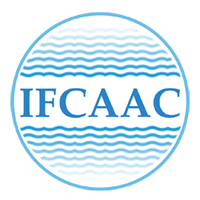 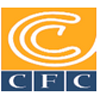 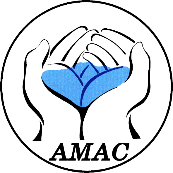 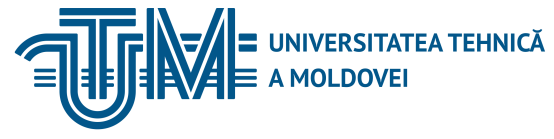 INSTITUTUL DE FORMARE CONTINUĂ ÎN DOMENIUL ALIMENTĂRII CU APĂ ŞI CANALIZĂRII
PENTRU MEMBRII ASOCIAȚIEI „MOLDOVA APĂ-CANAL”
Глава VТРЕБОВАНИЯ К КАЧЕСТВУ ПОДЗЕМНЫХ ВОДРаздел 1Требования к качеству подземных вод18.Требования к качеству подземных вод, необходимые для оценки их химического состояния, представлены в приложении №1 к настоящему Положению.19.Требования к качеству природной питьевой, минеральной природной питьевой и лечебной  природной минеральной воды, чтобы ее потребление и использование не угрожали здоровью населения, а также условия и правила ее эксплуатации  установлены Постановлением Правительства № 934 от 15 августа 2007 года о создании автоматизированной информационной системы «Государственный регистр бутилированных природной минеральной воды, питьевой воды и безалкогольных напитков».
17/07/2019
xxxxxxxxxxxxxxxxxxxxxx
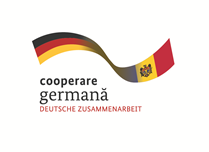 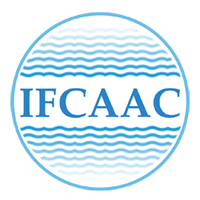 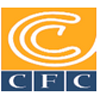 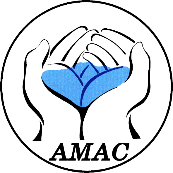 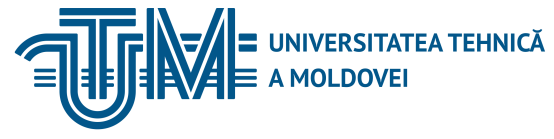 INSTITUTUL DE FORMARE CONTINUĂ ÎN DOMENIUL ALIMENTĂRII CU APĂ ŞI CANALIZĂRII
PENTRU MEMBRII ASOCIAȚIEI „MOLDOVA APĂ-CANAL”
Требования по качество подземных вод                                                        Приложение 1
17/07/2019
xxxxxxxxxxxxxxxxxxxxxx
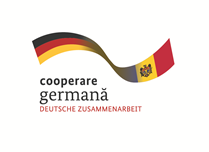 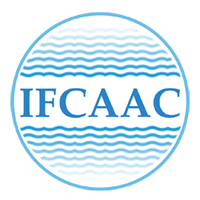 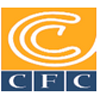 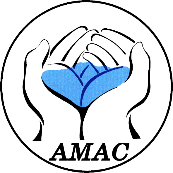 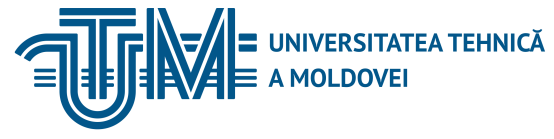 INSTITUTUL DE FORMARE CONTINUĂ ÎN DOMENIUL ALIMENTĂRII CU APĂ ŞI CANALIZĂRII
PENTRU MEMBRII ASOCIAȚIEI „MOLDOVA APĂ-CANAL”
ТРЕБОВАНИЯ К КАЧЕСТВУ ПОДЗЕМНЫХ ВОД                               Приложение №1
17/07/2019
xxxxxxxxxxxxxxxxxxxxxx
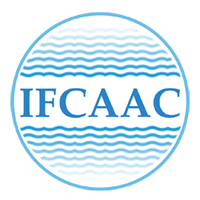 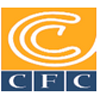 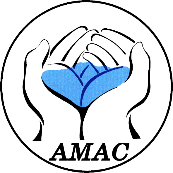 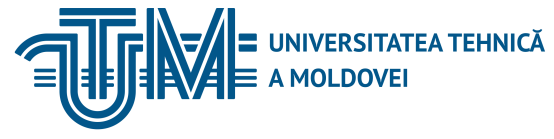 INSTITUTUL DE FORMARE CONTINUĂ ÎN DOMENIUL ALIMENTĂRII CU APĂ ŞI CANALIZĂRII
PENTRU MEMBRII ASOCIAȚIEI „MOLDOVA APĂ-CANAL”
Продолжение Приложение №1
17/07/2019
xxxxxxxxxxxxxxxxxxxxxx
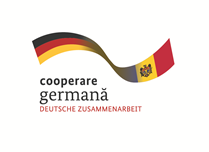 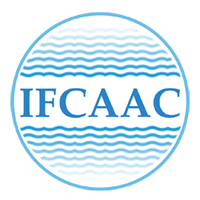 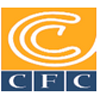 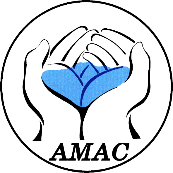 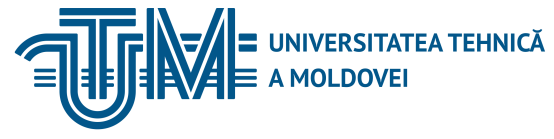 INSTITUTUL DE FORMARE CONTINUĂ ÎN DOMENIUL ALIMENTĂRII CU APĂ ŞI CANALIZĂRII
PENTRU MEMBRII ASOCIAȚIEI „MOLDOVA APĂ-CANAL”
Глава VIЭКСПЛУАТАЦИЯ ПОДЗЕМНЫХ ВОД29. Экономические агенты имеют право на использование источников подземной воды только в целях, предусмотренных природоохранным разрешением на специальное водопользование, выданным в соответствии с действующим законодательством.30.  Работы по проектированию артезианских скважин координируются в обязательном порядке с Агентством по геологии и минеральным ресурсам в соответствии с положениями статьи 11 Кодекса о недрах № 3-XVI от 2 февраля 2009 г.31. Работы по проектированию артезианских скважин, а также по ликвидации артезианских скважин осуществляются экономическими агентами, обладающими лицензией на осуществление этого вида деятельности, в соответствии с Законом № 451-XV от 30 июля 2001 года о регулировании предпринимательской деятельности путем лицензирования.32. Проекты по бурению артезианских скважин с объемом добычи, превышающим 1000 м3/сутки, разрабатываются исходя из результатов гидрогеологических исследований по оценке запасов подземной воды, проведенных в соответствии с программами мониторинга состояния подземных вод.
17/07/2019
xxxxxxxxxxxxxxxxxxxxxx
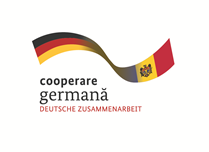 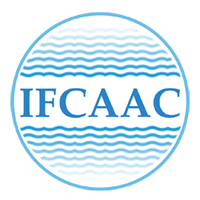 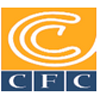 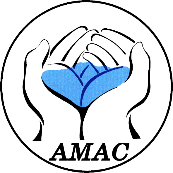 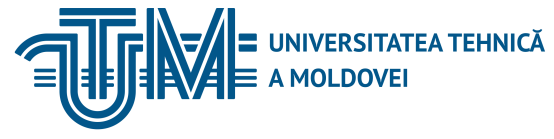 INSTITUTUL DE FORMARE CONTINUĂ ÎN DOMENIUL ALIMENTĂRII CU APĂ ŞI CANALIZĂRII
PENTRU MEMBRII ASOCIAȚIEI „MOLDOVA APĂ-CANAL”
33. Экономические агенты, которые используют подземные воды посредством скважин, должны располагать:    1) технической проектной документацией на бурение артезианской скважины;    2) утвержденным проектом зон санитарной охраны;    3) паспортом артезианского колодца;    4) природоохранным разрешением на специальное водопользование;    5) санитарным разрешением на функционирование. 34.  В случае если объем извлеченной воды превышает 1000 м3/сутки или извлеченной для бутилирования либо в лечебных целях (независимо от объема забора воды), в дополнение к документам, указанным в пункте 33 настоящего Положения, экономические агенты обязаны иметь:    1) отчет о результатах гидрогеологических исследовательских работ с оценкой запасов подземной воды;    2) протокол Государственной комиссии по запасам полезных минеральных веществ об утверждении запасов подземной воды;    3) проект эксплуатации месторождений подземной воды, составленный в соответствии с требованиями действующих нормативных актов;    4) договор о выделении в пользование сектора недр, заключенный в соответствии с положениями Кодекса недр №3-XVI от 2 февраля 2009 г.;    5) акт горного отвода.
17/07/2019
xxxxxxxxxxxxxxxxxxxxxx
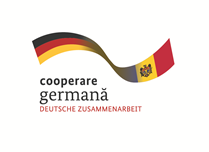 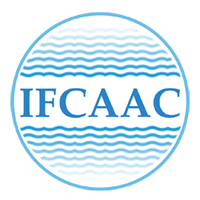 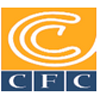 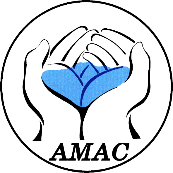 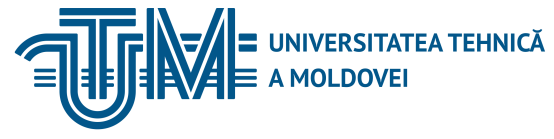 INSTITUTUL DE FORMARE CONTINUĂ ÎN DOMENIUL ALIMENTĂRII CU APĂ ŞI CANALIZĂRII
PENTRU MEMBRII ASOCIAȚIEI „MOLDOVA APĂ-CANAL”
35. По окончании работ по бурению и установке артезианской скважины экономический агент, выполнивший работы, обязан выдать паспорт артезианской скважины и учетную карточку скважины, составленные в соответствии с  приложениями № 2 и 3   к настоящему Положению.36. Физические и юридические лица, на балансе которых находится артезианская скважина, представляют в обязательном порядке в Государственный фонд информации о недрах при Агентстве по геологии и минеральным ресурсам учетные карточки артезианских скважин, а также информацию о ликвидации артезианских скважин, занесенную в акт о ликвидации артезианской скважины, составленный согласно приложению № 4 к настоящему Положению.Приложение №2 предусматривает форму паспорта артезианской скважины и протокол артезианского исследования, разработанный в соответсвии с приложениями №2 и №3 к настаяащим ПостановлениемОдновременно предусмотрены ОБЩИЕ Правила и рекомендации ПО эксплуатации артезианской скважины1. Необходимо, чтобы скважина была оснащена насосными установками типа и марки, которые рекомендуются в техническом паспорте скважины.
17/07/2019
xxxxxxxxxxxxxxxxxxxxxx
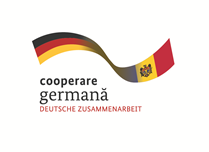 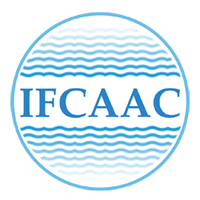 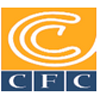 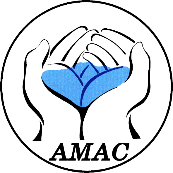 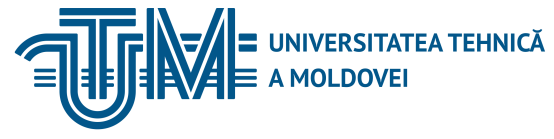 INSTITUTUL DE FORMARE CONTINUĂ ÎN DOMENIUL ALIMENTĂRII CU APĂ ŞI CANALIZĂRII
PENTRU MEMBRII ASOCIAȚIEI „MOLDOVA APĂ-CANAL”
2. Производительность насоса не должна превышать максимального расхода скважины, указанного в рекомендациях. Превышение расхода может привести к выходу из строя скважины. 3. В случае появления песка или увеличения мутности при накачке следует постепенно замедлить производительность скважины до нейтрализации примесей в воде.4. В случае непрерывной распространенности мутности и песка в воде необходимо прервать перекачивание воды и обратиться в организацию, специализирующуюся в области бурения и ремонта скважин.5. Не рекомендуется часто проводить включение и выключение насоса. Это может привести к выходу из строя насосной установки и скважины.  6. Рекомендуется периодически проводить измерения статического и динамического уровня воды в артезианских колодцах, а также мощности насоса, изменения которой могут возникнуть в результате заиливания скважины или нарушения целостности ствола. 7. В случае прерывания функционирования скважины, необходимо проверить функциональность насоса, и только после этого проверяется функциональность скважины.8. В случае выхода из строя скважины или насосной установки, необходимо обратиться в организацию, которая занимается бурением и монтажом насосной установки.
17/07/2019
xxxxxxxxxxxxxxxxxxxxxx
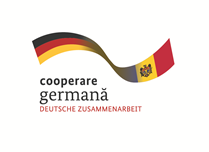 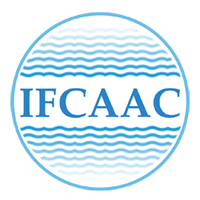 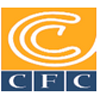 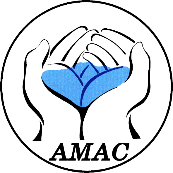 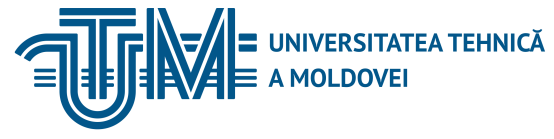 INSTITUTUL DE FORMARE CONTINUĂ ÎN DOMENIUL ALIMENTĂRII CU APĂ ŞI CANALIZĂRII
PENTRU MEMBRII ASOCIAȚIEI „MOLDOVA APĂ-CANAL”
9. Во время эксплуатации необходимо взять пробы воды для проведения бактериологического и химического анализа в соответствии с программами мониторинга. 10. В целях предотвращения проникновения в артезианские скважины поверхностных загрязнений вокруг скважины должна соблюдаться зона санитарной охраны.11. Замена насосной установки, ремонт скважины, а также изменение конструкции скважины, глубина, расход и другие показатели после ремонта вводятся в паспорт скважины, в таблицу учета состояния артезианской скважины. 12. Скважина должна использоваться под систематическим  надзором  службы механического надзора предприятия или других ответственных лиц, по указаниям руководителя предприятия, с обязательным заполнением журнала эксплуатации.  13. Если артезианские скважины не имеют насосной установки, устье скважины должно надежно закрываться специальной крышкой или должно быть заварено и забетонировано в целях предотвращения проникновения в ствол посторонних предметов.
17/07/2019
xxxxxxxxxxxxxxxxxxxxxx
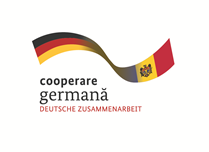 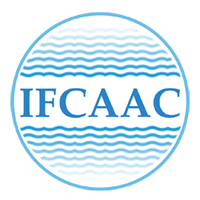 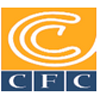 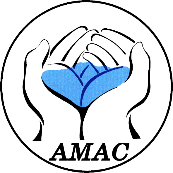 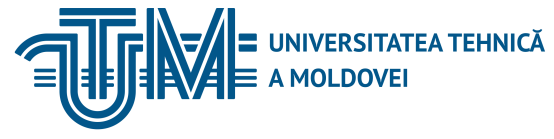 INSTITUTUL DE FORMARE CONTINUĂ ÎN DOMENIUL ALIMENTĂRII CU APĂ ŞI CANALIZĂRII
PENTRU MEMBRII ASOCIAȚIEI „MOLDOVA APĂ-CANAL”
Приложение №4 предусматривает форму Акта о проведении ликвидационных работ37. Скважины для эксплуатации и разведки, из которых подземная вода вытекает на поверхность, оборудуются закрывающимися установками (кранами и т.д.) и устройствами для измерения манометрического давления. 38. Проекты по бурению и ликвидации артезианских скважин координируется в обязательном порядке с Агентством  по геологии и минеральным ресурсам в соответствии с положениями статьи 11 Кодекса о недрах № 3-XVI от 2 февраля 2009 г.     39. Допускается эксплуатация месторождений подземной воды с запасами  воды,  утвержденными Государственной комиссией по запасам полезных минеральных веществ, до истечения рассчитанного срока эксплуатации водозаборов, который согласно существующим методам расчета составляет 25-27 лет для пресных подземных вод и 50 лет для природных  минеральных вод.
17/07/2019
xxxxxxxxxxxxxxxxxxxxxx
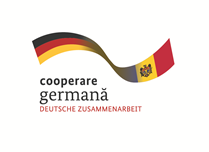 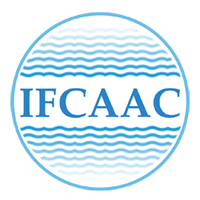 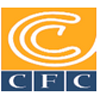 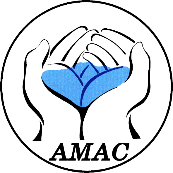 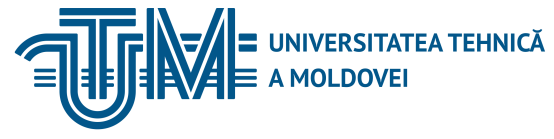 INSTITUTUL DE FORMARE CONTINUĂ ÎN DOMENIUL ALIMENTĂRII CU APĂ ŞI CANALIZĂRII
PENTRU MEMBRII ASOCIAȚIEI „MOLDOVA APĂ-CANAL”
40. Эксплуатация источников подземных вод в зависимости от объема запасов и на основании технологических схем эксплуатации, строительство  водозаборных установок, систематические наблюдения за расходом, уровнем, химическим составом и физическими свойствами подземных вод, а также выполнение мер санитарной охраны месторождений подземных вод, скважин, родников возлагаются на экономических агентов, на балансах которых они находятся.41. Экономические агенты, использующие подземные воды посредством одной скважины или группы скважин, обязаны устанавливать сокращение объема подземных вод и уменьшать водозабор подземной воды, а в случае эксплуатации месторождений подземной воды – осуществлять гидрогеологические исследования с целью переоценки эксплуатационных запасов  подземной воды.
17/07/2019
xxxxxxxxxxxxxxxxxxxxxx
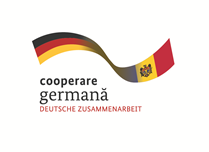 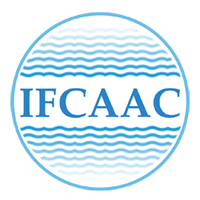 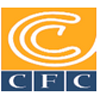 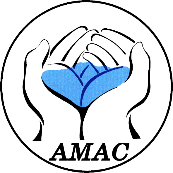 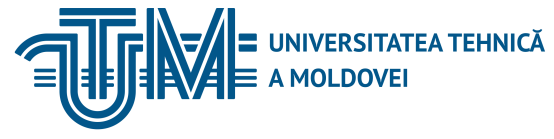 INSTITUTUL DE FORMARE CONTINUĂ ÎN DOMENIUL ALIMENTĂRII CU APĂ ŞI CANALIZĂRII
PENTRU MEMBRII ASOCIAȚIEI „MOLDOVA APĂ-CANAL”
Глава VIIОХРАНА ПОДЗЕМНЫХ ВОД43.  С целью охраны, улучшения, а также предотвращения снижения запасов и качества подземных вод необходимо обеспечить:    1) предупреждение ухудшения состояния подземных вод путем воспрепятствования попадания загрязняющих веществ из различных случайных или преднамеренных источников;     2) соблюдение санитарно-экологических норм, правил эксплуатации и создание зон санитарной охраны объектов, посредством которых используются подземные воды (скважины или группы скважин), и соблюдение их режима;    3) контроль рационального использования подземных вод для предотвращения их истощения и загрязнения. 44. Для всех артезианских скважин, независимо от цели их использования, владельцы или администраторы в обязательном порядке обустраивают зоны санитарной охраны в соответствии с требованиями Положения о зонах санитарной охраны источников питьевой воды. 45. В промышленно-строительных проектах должны быть предусмотрены меры охраны, которые исключали бы какое-либо негативное воздействие на окружающую среду, в том числе и на подземные воды.
17/07/2019
xxxxxxxxxxxxxxxxxxxxxx
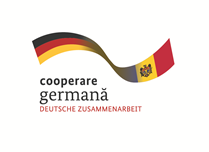 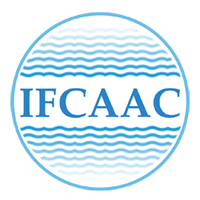 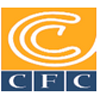 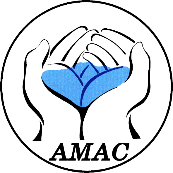 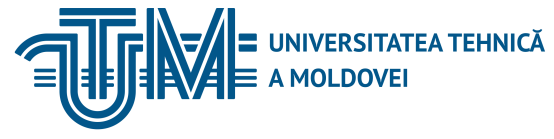 INSTITUTUL DE FORMARE CONTINUĂ ÎN DOMENIUL ALIMENTĂRII CU APĂ ŞI CANALIZĂRII
PENTRU MEMBRII ASOCIAȚIEI „MOLDOVA APĂ-CANAL”
46. Запрещается оставлять открытыми устья геологоразведочных скважин, разведочных и структурных буровых скважин, независимо от того, какие водоносные горизонты были открыты посредством этих скважин. Такие скважины подлежат обязательной ликвидации с проведением работ по тампонированию, которые обеспечивают изоляцию открытых водоносных горизонтов. 47. Скважины, сохраненные для проведения режимных, а также резервных наблюдений, оборудуются по назначению.48. Верхняя часть каптажного сооружения, выполненная над скважиной, отделяется от расходного бака, чтобы обеспечить возможность выполнения ремонтных работ.49. Для каждого источника строится раструб над каптажным сооружением для защиты верхней части сооружения от воздействия внешних факторов и недопущения доступа посторонних лиц к устью источника.50. Строительство объектов (свалок, АЗС, кладбищ для захоронения животных), которые являются реальным источником загрязнения, координируется с Государственной экологической инспекцией.
17/07/2019
xxxxxxxxxxxxxxxxxxxxxx
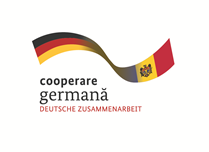 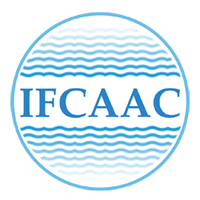 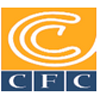 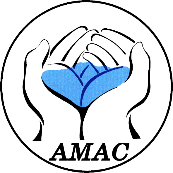 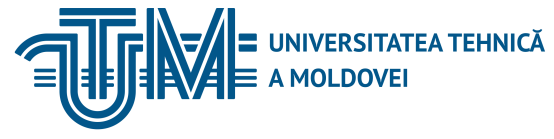 INSTITUTUL DE FORMARE CONTINUĂ ÎN DOMENIUL ALIMENTĂRII CU APĂ ŞI CANALIZĂRII
PENTRU MEMBRII ASOCIAȚIEI „MOLDOVA APĂ-CANAL”
Глава VIIIОТВЕТСТВЕННОСТЬ 51. Физические и юридические лица, независимо от организационно-правовой формы и вида собственности, которые используют подземные воды, чья деятельность напрямую или косвенно влияет негативно на состояние подземных вод, несут ответственность в соответствии с гражданским, административным или уголовным законодательством.52. Государственный контроль за  рациональным использованием и охраной подземных вод осуществляется уполномоченными административными органами, наделенными функциями контроля, в соответствии с положениями Закона №131 от  8 июня 2012 года о государственном контроле предпринимательской деятельности.
17/07/2019
xxxxxxxxxxxxxxxxxxxxxx
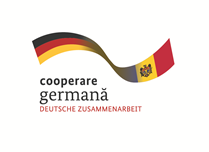 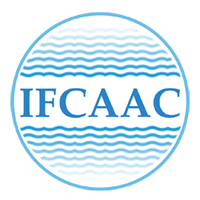 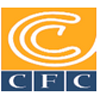 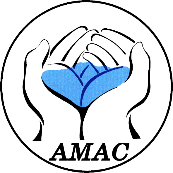 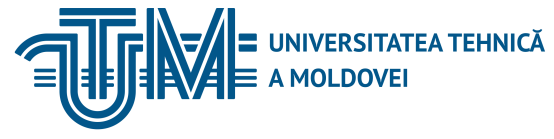 INSTITUTUL DE FORMARE CONTINUĂ ÎN DOMENIUL ALIMENTĂRII CU APĂ ŞI CANALIZĂRII
PENTRU MEMBRII ASOCIAȚIEI „MOLDOVA APĂ-CANAL”
Положения о зонах санитарной охраны водозаборов, утвержденo ПОСТАНОВЛЕНИЕ №. 949 от 25.11.2013http://lex.justice.md/viewdoc.php?action=view&view=doc&id=350530&lang=2 Глава I. Общие положения1. Положение о зонах санитарной охраны водозаборов (в дальнейшем – Положение) устанавливает правила разграничения, создания и функционирования зон санитарной охраны водозаборов поверхностных и подземных вод.2. Для целей настоящего Положения используются следующие определения:    а) источники воды – природные ресурсы подземных и поверхностных вод, использованные (или которые могут быть использованы) для обеспечения питьевой водой населения;    b) водозабор – место для добычи и забора воды из подземных или поверхностных источников и совокупность сооружений и установок. Водозабор может содержать одно или несколько водозаборных сооружений (артезианские скважины, родники);    c) зона санитарной охраны строгого режима – прилегающие к водозабору территории, где запрещено любое размещение для пользования или деятельности, которая не имеет функциональной связи с обслуживанием установок водоснабжения или могла бы привести к загрязнению водных источников;
17/07/2019
xxxxxxxxxxxxxxxxxxxxxx
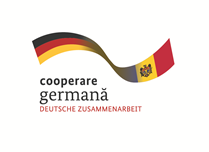 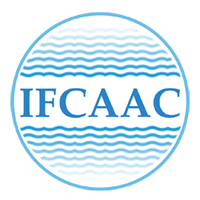 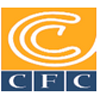 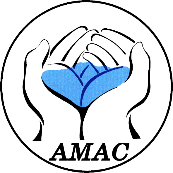 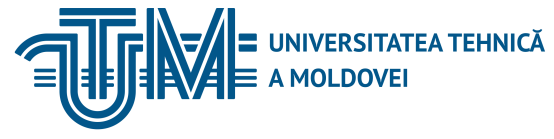 INSTITUTUL DE FORMARE CONTINUĂ ÎN DOMENIUL ALIMENTĂRII CU APĂ ŞI CANALIZĂRII
PENTRU MEMBRII ASOCIAȚIEI „MOLDOVA APĂ-CANAL”
d) зона санитарной охраны ограниченного режима – территория вокруг зоны санитарной охраны строгого режима, чтобы в результате применения защитных мер была устранена опасность ухудшения качества воды;    e) зона санитарной охраны с режимом наблюдения – ареал между поверхностными и/или подземными областями водоснабжения и водоразгрузки подземных грунтовых вод через естественные выходы (источники), системы дренажа и скважины и предназначена для обеспечения защиты от долгоразлагаемых или неразлагаемых загрязняющих веществ и восстановления дебита, сниженного из-за водозабора.Глава II. Области применения3. Нормы в отношении характера и размера зон санитарной охраны устанавливаются для:    а) подземных или поверхностных источников водозабора для водоснабжения населения, экономических агентов пищевой и фармацевтической промышленности, медицинских и социально-культурных учреждений и установок для систем питьевого водоснабжения.    b) месторождений минеральных вод и их забора для розлива, установок по розливу воды, забора подземных или поверхностных вод, используемых для розлива питьевой воды, иной, чем природная минеральная вода.
17/07/2019
xxxxxxxxxxxxxxxxxxxxxx
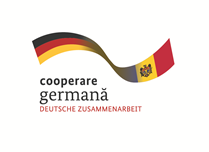 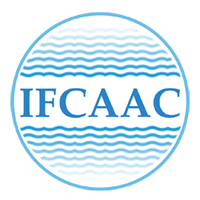 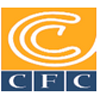 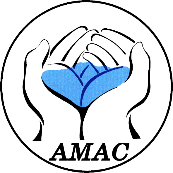 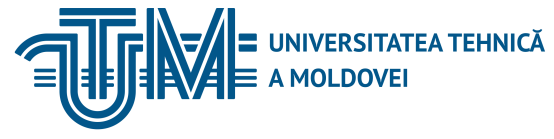 INSTITUTUL DE FORMARE CONTINUĂ ÎN DOMENIUL ALIMENTĂRII CU APĂ ŞI CANALIZĂRII
PENTRU MEMBRII ASOCIAȚIEI „MOLDOVA APĂ-CANAL”
4. Зоны санитарной охраны создаются в рамках трех периметров:     а) периметр I – зона санитарной охраны строгого режима включает территорию водозабора;     b) периметр II – зона санитарной охраны ограниченного режима;    c) периметр III – зона санитарной охраны с наблюдательным режимом включает прилегающие территории, на которых предусмотрено проведение защитных мер от загрязнения воды.    5. Зоны санитарной охраны разграничиваются местными органами власти на основании градостроительной документации и заключений отраслевых органов центрального и местного публичного управления. Для получения заключений отраслевых органов центрального и местного публичного управления будут учитываться минимальные требования к содержанию технического проекта по разграничению зон санитарной охраны водозаборов, согласно приложению к настоящему Положению.6. Обустройство и содержание зоны санитарной охраны I периметра возлагается на пользователя водозабора.   7. Обустройство и содержание зон санитарной охраны II и III периметров возлагаются на органы местного публичного управления.    8. Установленные периметры зон санитарной охраны могут быть пересмотрены в случае изменений условий эксплуатации водозаборов.
17/07/2019
xxxxxxxxxxxxxxxxxxxxxx
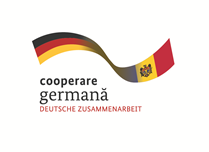 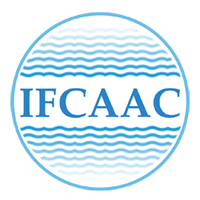 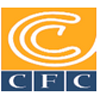 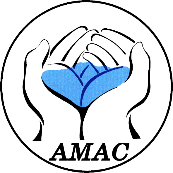 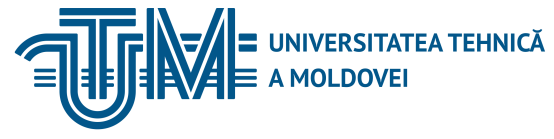 INSTITUTUL DE FORMARE CONTINUĂ ÎN DOMENIUL ALIMENTĂRII CU APĂ ŞI CANALIZĂRII
PENTRU MEMBRII ASOCIAȚIEI „MOLDOVA APĂ-CANAL”
Глава III. Факторы, определяющие риски загрязнения водозаборов9. Процесс загрязнения водозаборов может произойти из-за человеческой деятельности, экономической и социальной, и главными рисками загрязнения могут быть:    1) загрязнение возбудителями: бактериями, вирусами или другими живыми организмами;    2) химическое загрязнение:    а) фитотерапевтическими веществами, используемыми для борьбы с вредителями в сельском и лесном хозяйстве, а также соединениями азота, фосфора и калия в результате применения удобрений в сельском хозяйстве;    b) химическими веществами от промышленной деятельности или использование таких химических продуктов, как фенол, гудрон, моющие средства, нефть и нефтепродукты, масла, жидкое топливо, красители, цианиды, тяжелые металлы и т.п.;    c) радиоактивными веществами;    3) тепловое загрязнение водой высокой температуры, выпускаемой из охлаждающих устройств промышленных предприятий.
17/07/2019
xxxxxxxxxxxxxxxxxxxxxx
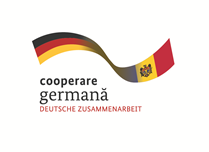 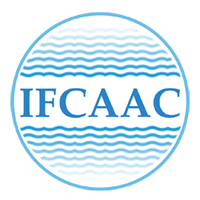 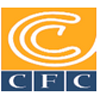 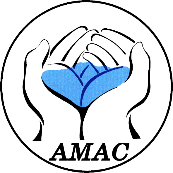 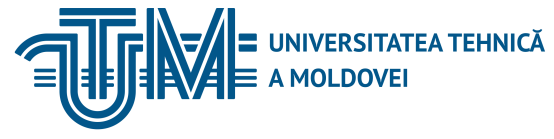 INSTITUTUL DE FORMARE CONTINUĂ ÎN DOMENIUL ALIMENTĂRII CU APĂ ŞI CANALIZĂRII
PENTRU MEMBRII ASOCIAȚIEI „MOLDOVA APĂ-CANAL”
10. Уменьшить или полностью исключить влияние загрязнителей возможно путем самоочистки и разбавления загрязняющих веществ, а также принятием специальных запретительных мер на определенную деятельность, ограниченным землепользованием в зонах санитарной охраны и использованием всех средств и технологий, предупреждающих загрязнение почвы и грунтовых вод при выполнении работ и мероприятий в периметре III.Глава IV. Разграничение периметров зон санитарной охраны водозаборов11. Для разграничения периметров зон санитарной охраны будут приняты во внимание:    а) физико-географические, геологические и гидрологические параметры;    b) существующие/потенциальные источники загрязнения и диапазон отрицательного воздействия (загрязнения) на источники воды;    c) класс и градация загрязнителей (химические, биологические и особенно микробиологические);    d) уровень природной защиты и потенциал самоочищения водных ресурсов (согласно исследованиям).
17/07/2019
xxxxxxxxxxxxxxxxxxxxxx
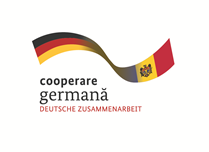 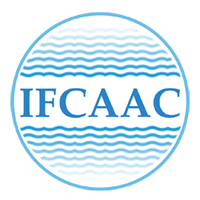 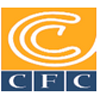 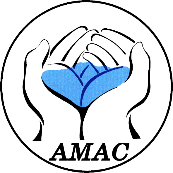 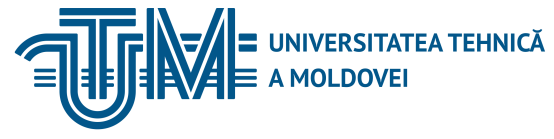 INSTITUTUL DE FORMARE CONTINUĂ ÎN DOMENIUL ALIMENTĂRII CU APĂ ŞI CANALIZĂRII
PENTRU MEMBRII ASOCIAȚIEI „MOLDOVA APĂ-CANAL”
12. При определении периметров зон санитарной охраны нужно принимать во внимание длительность выживания микроорганизмов (для периметра II), а для химического загрязнения – область дисперсии (для периметра III). Другие факторы, которые ограничивают распространение микроорганизмов (поглощение, температура воды и т.д.), а также способность загрязняющих веществ к изменению и убывание их концентрации под воздействием физических и химических процессов, которые имеют место в источниках воды (сорбция, осадки и т.д.), могут рассматриваться, если регулярность этих процессов достаточно изучена. Глава V. Разграничение периметров зон санитарной охраны для водозаборов подземных вод13. Периметр I зоны санитарной охраны водозабора подземных вод включает непосредственную зону водозабора подземных вод вне промышленных или жилых зон и только при условии надлежащего обоснования. Диаметр периметра I имеет не менее 30 метров от водозабора, в случае защищенных подземных вод, и не менее 50 метров – в случае недостаточно защищенных от загрязнения подземных вод.
17/07/2019
xxxxxxxxxxxxxxxxxxxxxx
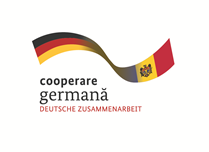 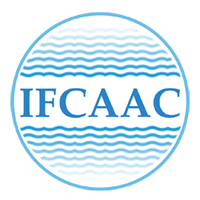 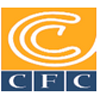 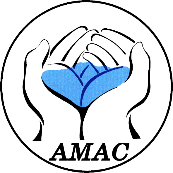 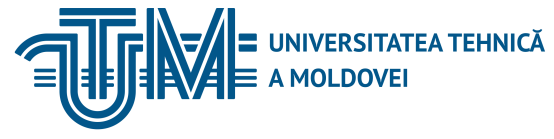 INSTITUTUL DE FORMARE CONTINUĂ ÎN DOMENIUL ALIMENTĂRII CU APĂ ŞI CANALIZĂRII
PENTRU MEMBRII ASOCIAȚIEI „MOLDOVA APĂ-CANAL”
14. Периметр I зоны санитарной охраны для группы подземных скважин должен быть установлен на расстоянии не менее 30 или 50 м, в зависимости от необходимости, от крайних артезианских скважин. Для водозаборов с защищенными источниками, расположенными на территории объекта, что исключает возможность загрязнения почвы и грунтовых вод, допускается уменьшение периметра I зоны санитарной охраны, но не менее 10 м для защищенных водоносных горизонтов, и        30 м – для слабо защищенных, при условии проведения гидрогеологического исследования, утвержденного Государственной службой по надзору за общественным здоровьем. Размер периметра зон санитарной охраны строгого режима не может быть уменьшен для водозаборов, использующих месторождения минеральных вод. 15. К защищенным от загрязнения подземным водам относятся воды напорных и безнапорных водоносных пластов, имеющих в пределах всех периметров зоны санитарной охраны непроницаемое плотное глиняное покрытие, исключающее возможность местного просачивания из поверхностных недостаточно защищенных водоносных пластов.
17/07/2019
xxxxxxxxxxxxxxxxxxxxxx
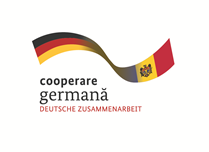 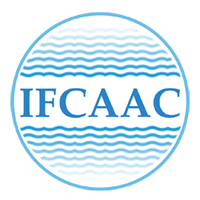 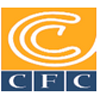 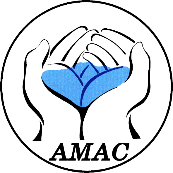 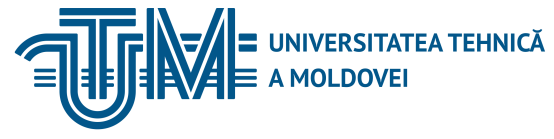 INSTITUTUL DE FORMARE CONTINUĂ ÎN DOMENIUL ALIMENTĂRII CU APĂ ŞI CANALIZĂRII
PENTRU MEMBRII ASOCIAȚIEI „MOLDOVA APĂ-CANAL”
16. К недостаточно защищенным подземным водам относятся:    а) воды первого от поверхности земли безнапорного водоносного пласта, получающего питание на площади распространения источника;    b) воды напорных и безнапорных водоносных пластов, которые в естественных условиях или в результате эксплуатации водозабора получают питание на площади зоны из поверхностных недостаточно защищенных водоносных пластов через гидрогеологические окна или проницаемые породы, покрытия, а также из рек и водных бассейнов путем непосредственной гидравлической связи.     17. Для водозаборов в случае искусственного пополнения запасов подземных вод, периметр I устанавливается, как и для слабо защищенных источников грунтовых вод, на расстоянии 50 м от водозабора и не менее 100 м от инфильтрирующих сооружений (бассейнов, каналов и т.д.).         18. При установлении периметров II и III нужно учесть, что отток подземных вод из водоносного горизонта происходит только из зоны снабжения водозабора, форма и размер которого зависит от типа водозабора (отдельные скважины, группа скважин, несколько линейно установленных скважин, горизонтальные дренажи и др.), мощности водозабора (дебит воды) и снижения уровня подземных вод, гидрологических характеристик водоносного пласта, условий водоснабжения и дренажа.
17/07/2019
xxxxxxxxxxxxxxxxxxxxxx
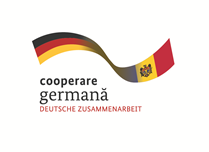 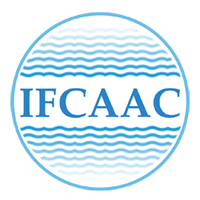 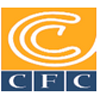 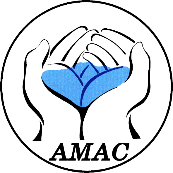 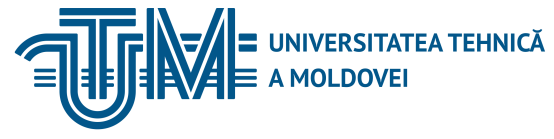 INSTITUTUL DE FORMARE CONTINUĂ ÎN DOMENIUL ALIMENTĂRII CU APĂ ŞI CANALIZĂRII
PENTRU MEMBRII ASOCIAȚIEI „MOLDOVA APĂ-CANAL”
19. Периметр II зоны санитарной охраны определяется гидродинамическими расчетами, на основании условий, в которых микробное загрязнение, проникающее в водоносный горизонт из-за его границ, не доходит до водозабора.20. Основным параметром микробного загрязнения, определяющим расстояние от границы периметра II зоны санитарной охраны до водозабора, является время продвижения микробного загрязнения воды через подземные водотоки до водозабора.21. Периметр III зоны санитарной охраны, предназначенный для защиты от химического загрязнения, определяется гидродинамическими расчетами, учитывающими время продвижения химического загрязнения воды до водозабора, которое должно быть больше принятой продолжительности рассчитанной эксплуатации водозабора (25 лет).
17/07/2019
xxxxxxxxxxxxxxxxxxxxxx
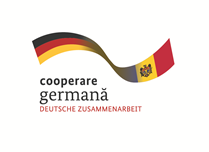 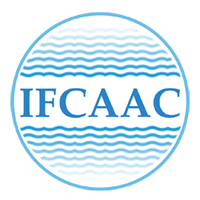 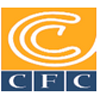 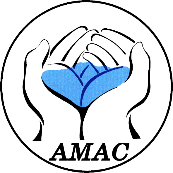 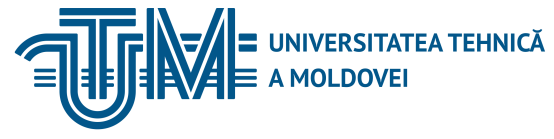 INSTITUTUL DE FORMARE CONTINUĂ ÎN DOMENIUL ALIMENTĂRII CU APĂ ŞI CANALIZĂRII
PENTRU MEMBRII ASOCIAȚIEI „MOLDOVA APĂ-CANAL”
Глава VI. Разграничение периметров зон санитарной охраны поверхностных водозаборов22. Периметр I зоны санитарной охраны систем водоснабжения из поверхностных источников определяется в следующих пределах:    а) для водотоков:    1) вверх по течению – не менее 200 м от водозабора;    2) вниз по течению – не менее 100 м от водозабора;    3) на берегу, прилегающему к водозабору – не менее 100 м от поверхности воды в осенне-летний период;    4) в направлении к противоположному берегу: при ширине реки или канала менее 100 м – вся акватория и противоположный берег шириной 50 м от уреза воды в осенне-летний период со сниженными объемами;    5) для рек или каналов, при ширине водотока более 100 м – полоса акватории шириной не менее 100 м;    b) для озер и других водоемов – в зависимости от местного уровня санитарного состояния и гидрологических условий, но в диаметре не менее 100 м от водозабора.23. На водозаборах ковшевого типа в границах периметра I зоны санитарной охраны включается вся акватория ковша.
17/07/2019
xxxxxxxxxxxxxxxxxxxxxx
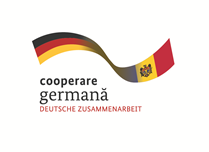 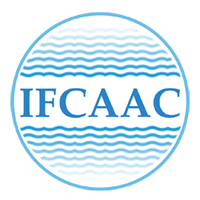 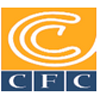 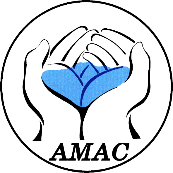 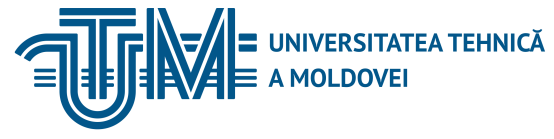 INSTITUTUL DE FORMARE CONTINUĂ ÎN DOMENIUL ALIMENTĂRII CU APĂ ŞI CANALIZĂRII
PENTRU MEMBRII ASOCIAȚIEI „MOLDOVA APĂ-CANAL”
24. Периметр II зоны санитарной охраны для рек, каналов, озер и водоемов разграничивается с учетом природных, климатических и гидрологических условий. Вверх по течению водотоков расстояние от водозабора должно позволить осуществление микробного самоочищения воды, которое при дебите 95% длится в течение 3-5 дней.25. Скорость течения воды в м/день вычисляется в среднем по ширине и длине водотока или на отдельных его участках, учитывая при этом резкие колебания скорости потока. Граница периметра II водотока ниже по течению должна быть определена с учетом исключения влияния ветровых течений в обратном направлении, но не менее 250 м от водозабора. Боковые границы периметра II зоны санитарной охраны от уреза воды во время низкого уровня воды в осенне-летний период должны быть расположены:    а) при равнинном рельефе местности – не менее 500 м;    b) при гористом рельефе местности – до вершины первого склона, обращенного в сторону водотока, но не менее 750 м при легком, пологом склоне, и не менее 1000 м при крутом склоне.26. Границы периметра II зоны санитарной охраны водозаборов должны быть удалены в обоих направлениях от водозабора на расстоянии 3 км при наличии преобладающего направления ветров до 10% и 5 км при наличии преобладающего направления ветров более 10%.
17/07/2019
xxxxxxxxxxxxxxxxxxxxxx
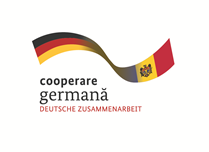 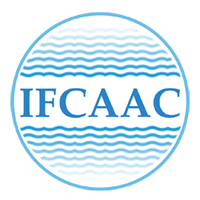 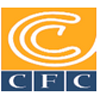 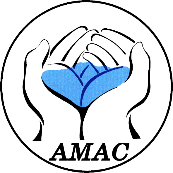 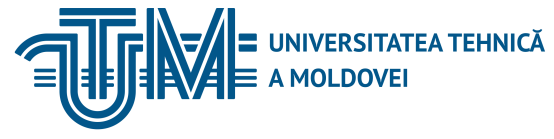 INSTITUTUL DE FORMARE CONTINUĂ ÎN DOMENIUL ALIMENTĂRII CU APĂ ŞI CANALIZĂRII
PENTRU MEMBRII ASOCIAȚIEI „MOLDOVA APĂ-CANAL”
27. Границы периметра II зоны санитарной охраны для водных бассейнов должны быть ориентированы в обоих направлениях вдоль побережья на 3-5 км, в соответствии со статьей 26 настоящего Положения, и от поверхности воды при нормальном уровне на 500-1000 м. В некоторых случаях, принимая во внимание специфическое санитарное состояние, при соответствующем обосновании границы периметра II могут быть увеличены.28. Границы периметра III зоны санитарной охраны поверхностных водозаборов должны быть и вниз по течению водотока такими же, как для периметра II. Боковые границы должны пройти через линию водораздела в пределах 3-5 км, включая притоки. Границы периметра III зоны санитарной охраны поверхностных источников вод для водоемов со стоячей водой полностью совпадают с границами периметра II.
17/07/2019
xxxxxxxxxxxxxxxxxxxxxx
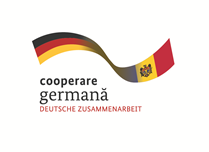 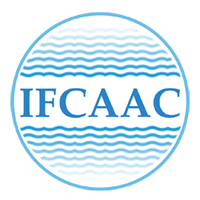 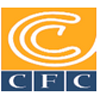 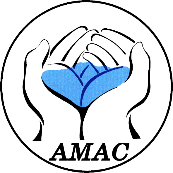 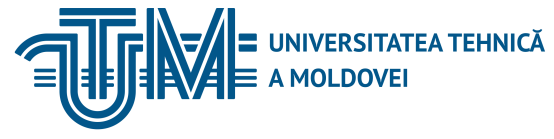 INSTITUTUL DE FORMARE CONTINUĂ ÎN DOMENIUL ALIMENTĂRII CU APĂ ŞI CANALIZĂRII
PENTRU MEMBRII ASOCIAȚIEI „MOLDOVA APĂ-CANAL”
Глава VII. Санитарные требования к видам деятельности, которые могут быть осуществлены на территории зон санитарной охраны водозаборов29. Деятельность в периметре I зоны санитарной охраны водозаборов подземных вод:    а) территория периметра I зоны санитарной охраны должна быть обустроена для направления поверхностных стоков за ее пределами, озеленена, огорожена и охраняема. Дороги, ведущие к установкам, должны быть замощены;    b) не допускаются посадка высоких деревьев, все виды строительства, не имеющие непосредственного отношения к эксплуатации, реконструкции и расширение установок водоснабжения, в том числе трубопроводов различного назначения, расположение жилых домов и общественных зданий, а также применение пестицидов и удобрений;    c) здания должны быть оснащены системами канализации с отведением сточных вод в ближайшую систему бытовой или производственной канализации или на местные очистные сооружения, расположенные за пределами периметра I зоны санитарной охраны с учетом санитарного режима периметра II;    d) в исключительных случаях, при отсутствии канализации должны быть установлены водонепроницаемые приемники жидких и бытовых отходов, расположенные в местах, исключающих загрязнение периметра I зоны санитарной охраны при их вывозе;
17/07/2019
xxxxxxxxxxxxxxxxxxxxxx
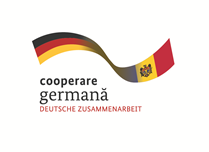 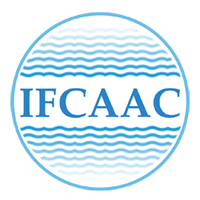 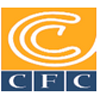 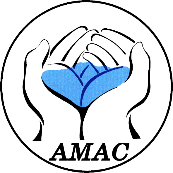 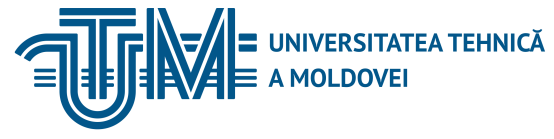 INSTITUTUL DE FORMARE CONTINUĂ ÎN DOMENIUL ALIMENTĂRII CU APĂ ŞI CANALIZĂRII
PENTRU MEMBRII ASOCIAȚIEI „MOLDOVA APĂ-CANAL”
e) объекты водоснабжения, расположенные в периметре I зоны санитарной охраны, должны быть соответственно оснащены, чтобы избежать загрязнения питьевой воды через трещины в почве, устье скважины, хранилища и трубы, резервуары и насосы заполнения.30. Для деятельности в периметрах II и III зоны санитарной охраны водозаборов подземных вод необходимы:    а) выявление, тампонаж или восстановление всех старых, бездействующих, дефектных или неправильно эксплуатируемых скважин и шахтных колодцев, создающих опасность загрязнения используемого водоносного горизонта;    b) разрешения на строительство новых зданий и сооружений, которые могут повлиять на состояние почвенного слоя, выдаются при обязательной координации с Государственной службой по надзору за общественным здоровьем;
17/07/2019
xxxxxxxxxxxxxxxxxxxxxx
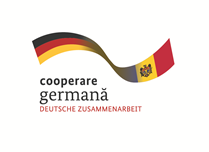 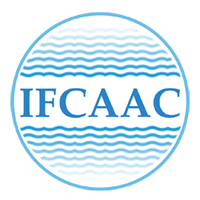 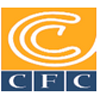 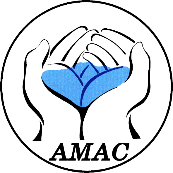 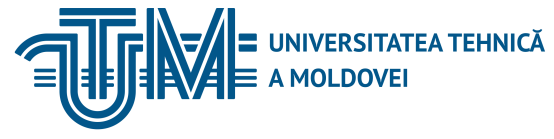 INSTITUTUL DE FORMARE CONTINUĂ ÎN DOMENIUL ALIMENTĂRII CU APĂ ŞI CANALIZĂRII
PENTRU MEMBRII ASOCIAȚIEI „MOLDOVA APĂ-CANAL”
c) запрет на размещение складов горюче-смазочных материалов, химикатов и сельскохозяйственных удобрений, складирование промышленных отходов, ила и других продуктов, которые могут вызвать химическое загрязнение грунтовых вод. Размещение таких продуктов в периметре III зоны санитарной охраны допускается только при использовании защищенных подземных вод, при условии выполнения специальных мер по защите водоносных горизонтов от загрязнения, при наличии санитарного заключения Государственной службы по надзору за общественным здоровьем, выданного на основании заключения государственного органа – Агентства по геологии и минеральным ресурсам.    31. Деятельность в периметре II зоны водозаборов подземных вод, помимо видов деятельности, указанных в пункте 30 настоящего Положения, в периметре II зоны санитарной охраны подземных источников воды, может подвергаться следующим дополнительным запретам с недопущением:    а) размещения кладбищ, скотомогильников, полей ассенизации, полей фильтрации, навозохранилищ, силосных траншей, животноводческих и птицеводческих предприятий и других объектов, которые могут вызвать микробные загрязнения грунтовых вод;    b) использования удобрений и пестицидов;    c) вырубки лесов;
17/07/2019
xxxxxxxxxxxxxxxxxxxxxx
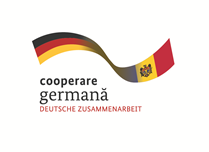 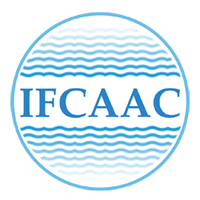 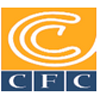 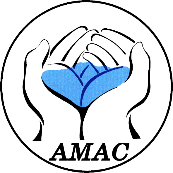 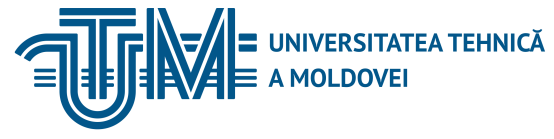 INSTITUTUL DE FORMARE CONTINUĂ ÎN DOMENIUL ALIMENTĂRII CU APĂ ŞI CANALIZĂRII
PENTRU MEMBRII ASOCIAȚIEI „MOLDOVA APĂ-CANAL”
d) деятельности по благоустройству в жилых районах и других объектов и установок (санитарно-техническое оборудование, строительство складов, организация дренажных стоков и др.)    e) мойки автомашин, оборудования и тары в источниках питьевой воды и вблизи их; 32. Деятельность в периметре I зоны санитарной охраны поверхностных водозаборов:    а) на территории периметра I зоны санитарной охраны поверхностных источников водоснабжения должны предусматриваться мероприятия, указанные в пункте 29 нас    b) не допускается сброс сточных вод, в том числе сточных вод от водного транспорта, купание, стирка белья, водопой скота и другие виды водопользования, которые влияют на качество источника воды;    c) границы акватории периметра I ограждаются указателями и другими предупредительными знаками, в том числе знаками, указывающими на навигационную опасность. На судоходных водах должны быть установлены буи с подсветкой.тоящего Положения;
17/07/2019
xxxxxxxxxxxxxxxxxxxxxx
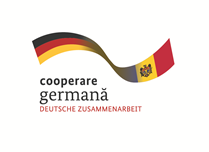 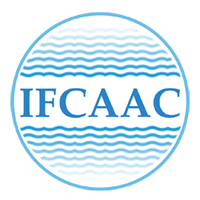 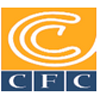 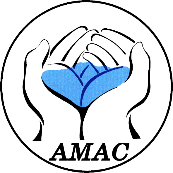 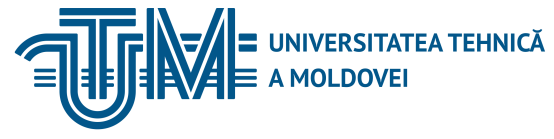 INSTITUTUL DE FORMARE CONTINUĂ ÎN DOMENIUL ALIMENTĂRII CU APĂ ŞI CANALIZĂRII
PENTRU MEMBRII ASOCIAȚIEI „MOLDOVA APĂ-CANAL”
33. Деятельность в периметрах II и III зоны санитарной охраны поверхностных водозаборов:    а) планы на территории, размещение объектов на территории, обозначенной для строительства, а также координирование технологических изменений деятельности существующих промышленных предприятий, связанной с повышенным риском загрязнения источника воды сточными водами;        b) осуществление всех работ по углублению дна в зонах санитарной охраны допускается после заключения Национального центра общественного здоровья только в случае обоснования отсутствия ухудшения качества воды водозабора;    c) использование химических методов борьбы с эвтрофикацией водоемов разрешается при условии, что на использование химических веществ есть положительное разрешение Государственной службы по надзору за общественным здоровьем;    d) при наличии судоходства необходимо оборудовать суда, иные плавучие средства и дебаркадеры специальными устройствами для сбора бытовых, подсланевых вод и твердых отходов, в оборудовании доков необходимо предусматривать сливные станции загрязненных вод и приемники для сбора твердых отходов;    e) всем судоходным средствам, плавающим в зонах санитарной охраны, запрещен сброс сточных вод.
17/07/2019
xxxxxxxxxxxxxxxxxxxxxx
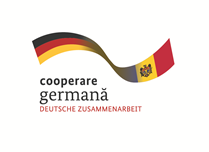 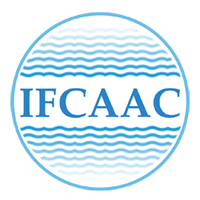 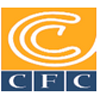 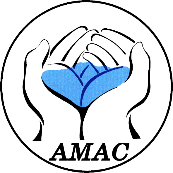 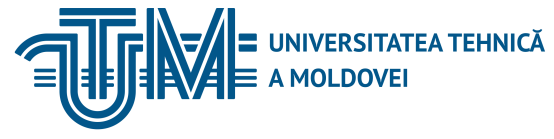 INSTITUTUL DE FORMARE CONTINUĂ ÎN DOMENIUL ALIMENTĂRII CU APĂ ŞI CANALIZĂRII
PENTRU MEMBRII ASOCIAȚIEI „MOLDOVA APĂ-CANAL”
34. В границах периметра II зоны санитарной охраны поверхностных вод ограничены следующие виды деятельности:    а) не разрешается рубка леса в местах главного и промежуточного пользования, а также закрепление за специализированными лесозаготовительными предприятиями проведение вырубки древесины на корню, а также использование лесосечного фонда долгосрочного пользования. Разрешаются только рубки ухода за лесом и санитарные рубки;    b) запрещается расположение ферм и пастбищ, а также любое другое использование озер и земли, лесополос шириной не менее 500 м, которое может привести к ухудшению качества или снижению количества воды в источнике водоснабжения;    c) использование водных источников для купания, туризма, водных видов спорта и рыбалки разрешено в специально отведенных местах при условии соблюдения гигиенических требований для охраны поверхностных вод, а также гигиенических требований к зонам отдыха и спорта вблизи водоемов;    d) запрещен сброс промышленных, сельскохозяйственных, городских и дождевых сточных вод, в которых содержание химических веществ и микроорганизмов превышает санитарные нормы качества воды;    e) периметр зоны санитарной охраны II на пересечении дорог, троп, и т.д. обозначается столбами со специальными знаками.
17/07/2019
xxxxxxxxxxxxxxxxxxxxxx
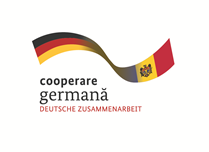 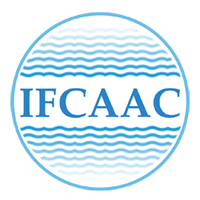 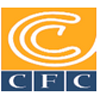 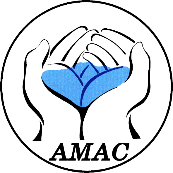 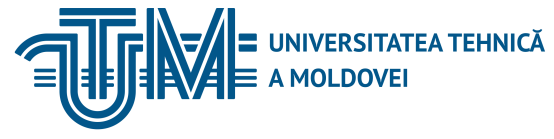 INSTITUTUL DE FORMARE CONTINUĂ ÎN DOMENIUL ALIMENTĂRII CU APĂ ŞI CANALIZĂRII
PENTRU MEMBRII ASOCIAȚIEI „MOLDOVA APĂ-CANAL”
В приложение к постанавлением оговорены МИНИМАЛЬНЫЕ ТРЕБОВАНИЯк содержанию технического проекта разграничения зон санитарной охраны водозаборов
17/07/2019
xxxxxxxxxxxxxxxxxxxxxx
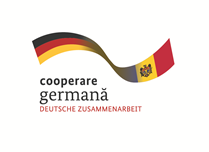 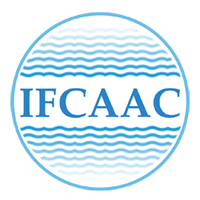 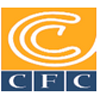 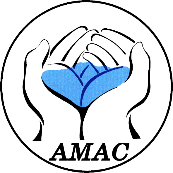 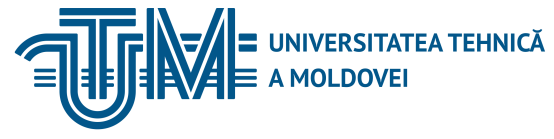 INSTITUTUL DE FORMARE CONTINUĂ ÎN DOMENIUL ALIMENTĂRII CU APĂ ŞI CANALIZĂRII
PENTRU MEMBRII ASOCIAȚIEI „MOLDOVA APĂ-CANAL”
Санитарный регламент по маломасштабным системам питьевого , утвержденo ПОСТАНОВЛЕНИЕ №. 1466 от 30.12.2016  
На основании части (3) статьи 10 Закона о государственном надзоре за общественным здоровьем № 10-XVI от 3 февраля 2009 года (Официальный монитор Республики Молдова, 2009 г., № 67, ст.183), с последующими изменениями и дополнениями, Правительство Постановляет:    1. Утвердить Санитарный регламент по маломасштабным системам питьевого водоснабжения  (прилагается).    2. Контроль за выполнением настоящего постановления возложить  на Министерство здравоохранения.
1. Общие понятия и сфера применения
1. Санитарный регламент по маломасштабным системам питьевого водоснабжения  (в дальнейшем - Регламент) разработан на основании Закона о государственном надзоре за общественным здоровьем №10-XVI от 3 февраля 2009 года, Закона о питьевой воде № 272-XIV от 10 февраля 1999 года и в соответствии с положениями Санитарных норм по качеству питьевой воды, утвержденных Постановлением Правительства № 934 от 15 августа 2007 года.
17/07/2019
xxxxxxxxxxxxxxxxxxxxxx
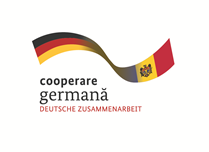 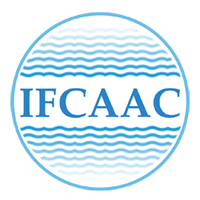 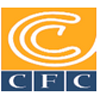 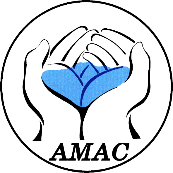 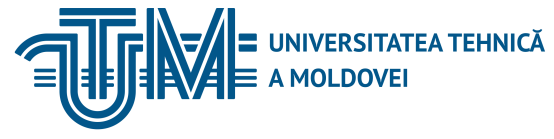 INSTITUTUL DE FORMARE CONTINUĂ ÎN DOMENIUL ALIMENTĂRII CU APĂ ŞI CANALIZĂRII
PENTRU MEMBRII ASOCIAȚIEI „MOLDOVA APĂ-CANAL”
2. Настоящий Регламент устанавливает требования общественного здоровья в отношении качества питьевой воды, к выбору места расположения источников воды, обустройству и эксплуатации установок по забору, хранению  и распределению воды, а также к обустройству прилегающей территории.3. Целью Регламента является регламентирование в целях обеспечения безопасного снабжения питьевой водой населения в небольших населенных пунктах, предупреждения и ликвидации возможных загрязнений маломасштабных систем питьевого водоснабжения.    
4. Регламент применяется к маломасштабным работающим или проектируемым системам питьевого водоснабжения, которые поставляют в среднем менее 200 куб.м в сутки или обслуживают населенные пункты, насчитывающие менее 2000 человек, и служат для удовлетворения потребностей населения в питьевой воде и воде для бытовых нужд.
17/07/2019
xxxxxxxxxxxxxxxxxxxxxx
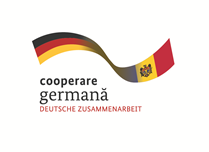 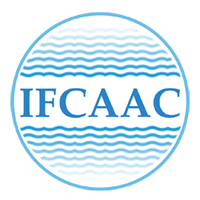 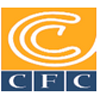 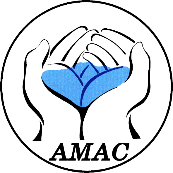 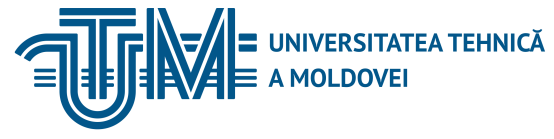 INSTITUTUL DE FORMARE CONTINUĂ ÎN DOMENIUL ALIMENTĂRII CU APĂ ŞI CANALIZĂRII
PENTRU MEMBRII ASOCIAȚIEI „MOLDOVA APĂ-CANAL”
5. Регламент не применяется к публичным системам питьевого водоснабжения, имеющим мощность свыше 200 куб.м в сутки или обслуживающим более 2000 лиц, на которые распространяется действие Санитарных норм по качеству питьевой воды, утвержденных Постановлением Правительства № 934 от 15 августа 2007 г.   6. Соблюдение настоящего Регламента является обязательным для всех организаций и лиц, владеющих или ответственных за управление маломасштабными системами питьевого водоснабжения.7. Контроль  за выполнением настоящего Регламента осуществляется территориальными  центрами общественного здоровья  в соответствии с Законом № 10-XVI от 3 февраля 2009 года о государственном надзоре за общественным здоровьем.II. Санитарные требования к выбору земельного участка для размещения маломасштабных систем питьевого  водоснабжения. Санитарные зоныIII. Требования к проектированию маломасштабныхсистем питьевого водоснабженияIV. Требования к строительству и обустройству колодцев и источников питьевой воды. Санитарные требования к строительству колодцевV. Дезинфицирование водыVI. Нормы общественного здравоохранения по качествуводы в маломасштабных системах питьевого водоснабжения
17/07/2019
xxxxxxxxxxxxxxxxxxxxxx
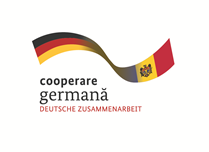 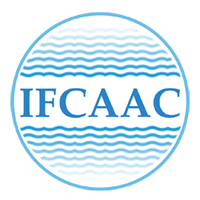 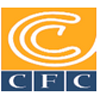 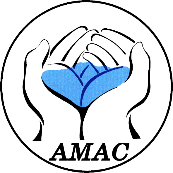 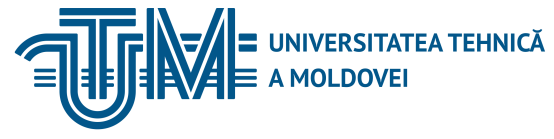 INSTITUTUL DE FORMARE CONTINUĂ ÎN DOMENIUL ALIMENTĂRII CU APĂ ŞI CANALIZĂRII
PENTRU MEMBRII ASOCIAȚIEI „MOLDOVA APĂ-CANAL”
VI. Нормы общественного здравоохранения по качествуводы в маломасштабных системах питьевого водоснабжения
48. Качество питьевой воды маломасштабных систем питьевого водоснабжения должно соответствовать Санитарным нормам по качеству питьевой воды, утвержденным Постановлением Правительства № 934 от 15 августа 2007 г.,  за исключением следующих показателей, для которых  устанавливаются допустимые значения, согласно указанной ниже таблице.
17/07/2019
xxxxxxxxxxxxxxxxxxxxxx
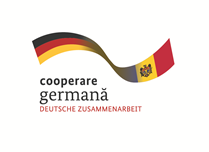 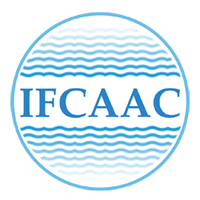 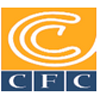 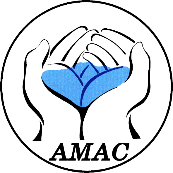 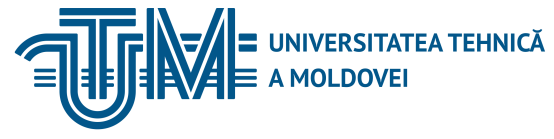 INSTITUTUL DE FORMARE CONTINUĂ ÎN DOMENIUL ALIMENTĂRII CU APĂ ŞI CANALIZĂRII
PENTRU MEMBRII ASOCIAȚIEI „MOLDOVA APĂ-CANAL”
49. В зависимости от состояния  общественного здравоохранения в данной местности, природных и гигиенических местных условий набор исследуемых показателей устанавливается территориальным центром общественного здоровья. В этом случае дополнительные исследуемые показатели нормируются  в соответствии с Санитарными нормами по качеству питьевой воды, утвержденными Постановлением Правительства № 934 от 15 августа 2007 г.  
VII. Обязанности операторов и санитарно-гигиеническиетребования к обслуживанию маломасштабных систем питьевого водоснабжения, дезинфекции питьевой воды
50. Обслуживание и надлежащая эксплуатация маломасштабных систем питьевого водоснабжения обеспечивают предотвращение бактериального и химического загрязнения питьевой воды. Ответственными за поддержание этих систем в соответствующем санитарно-техническом состоянии являются органы местного публичного управления,  коллективные и индивидуальные владельцы.
51. Каждый владелец системы c распределительной сетью (местный публичный орган, собственник) должен:    а) назначить оператора, который будет нести основную ответственность за выполнение обязанностей оператора в соответствии с настоящим положением, требований по техническому обслуживанию системы, отбору проб, анализу и получению результатов, а также представлению  отчетности;
17/07/2019
xxxxxxxxxxxxxxxxxxxxxx
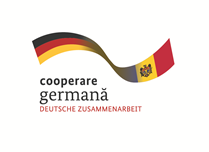 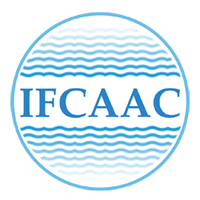 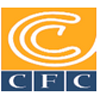 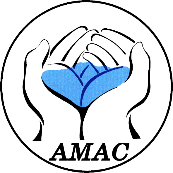 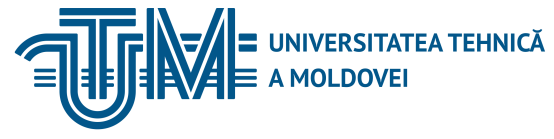 INSTITUTUL DE FORMARE CONTINUĂ ÎN DOMENIUL ALIMENTĂRII CU APĂ ŞI CANALIZĂRII
PENTRU MEMBRII ASOCIAȚIEI „MOLDOVA APĂ-CANAL”
b) информировать территориальный центр общественного здоровья o наименовании и адресе  назначенного оператора в соответствии с настоящим разделом, а также о любом изменении оператора, его наименования или адреса;    с) обеспечить, чтобы каждый оператор системы был обучен эксплуатации и техническому обслуживанию системы водоснабжения и применению соответствующих процедур по безопасности в случае чрезвычайных ситуаций.     
52. Каждый владелец и оператор маломасштабной системы должен:    а) осуществлять обслуживание маломасштабной системы водоснабжения  и ее оборудования  в соответствии с требованиями  по санитарной гигиене и  безопасности;    b) обеспечивать, чтобы вся вода, поставляемая в систему водоснабжения, и пункт, в котором система подключена к системе установок пользователей, соответствовали требованиям, установленным настоящим Регламентом  или Санитарными нормами по качеству питьевой воды;    c) обеспечивать, чтобы в любой момент функционирования  система питьевой воды:    
    i) управлялась в соответствии с требованиями, предусмотренными настоящим Регламентом; а также    ii) содержалась в исправном состоянии; и
   d) обеспечивать соблюдение всех требований к отбору проб, анализу, мониторингу и отчетности, предусмотренных настоящим Регламентом.
17/07/2019
xxxxxxxxxxxxxxxxxxxxxx
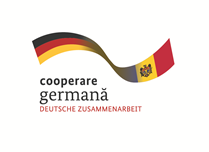 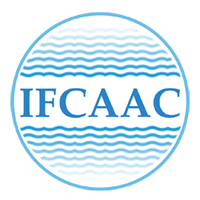 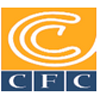 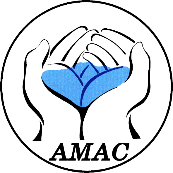 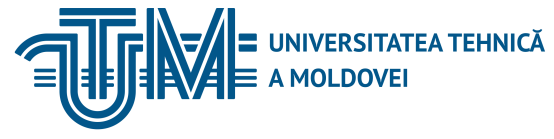 INSTITUTUL DE FORMARE CONTINUĂ ÎN DOMENIUL ALIMENTĂRII CU APĂ ŞI CANALIZĂRII
PENTRU MEMBRII ASOCIAȚIEI „MOLDOVA APĂ-CANAL”
53. Владелец и оператор маломасштабной системы питьевого водоснабжения, поставляющий воду, не соответствующую требованиям к  качеству питьевой воды в соответствии с настоящим Регламентом, должен обеспечить принятие соответствующих корректирующих мер, а именно:    а) в случае микробного загрязнения - прекращение подачи воды  до устранения причины загрязнения, осуществления корректирующих мер и дезинфекции воды и получения хотя бы одного результата анализа, который подтверждает отсутствие загрязнения;
   b) в случае несоответствия воды по химическим параметрам - информирование всех потребителей о невозможности использования воды для питьевых целей, а также размещение информации в общественных местах с реализацией мер по соблюдению качества воды в сроки, согласованные с территориальном центром общественного здоровья.
17/07/2019
xxxxxxxxxxxxxxxxxxxxxx
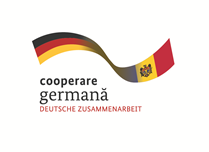 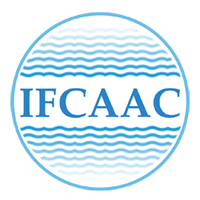 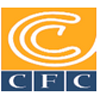 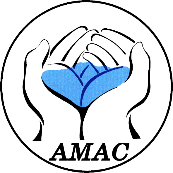 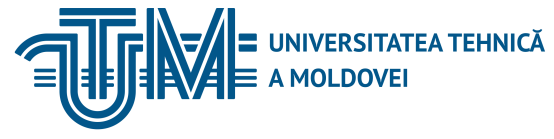 INSTITUTUL DE FORMARE CONTINUĂ ÎN DOMENIUL ALIMENTĂRII CU APĂ ŞI CANALIZĂRII
PENTRU MEMBRII ASOCIAȚIEI „MOLDOVA APĂ-CANAL”
54. Санитарно-защитная зона для  колодцев общественного пользования устанавливается в  радиусе 50 м от  источников микробного и химического загрязнения, расположенных вверх по течению воды, и в радиусе 30 м от источников, расположенных вниз по течению. Для индивидуальных колодцев в каждом конкретном случае территориальный центр общественного здоровья может уменьшить санитарно-защитную зону до 20 м с предписанием осуществления мер по защите источника воды. В пределах санитарно-защитной зоны  не допускается мытье автомобилей, стирка и полоскание белья, хранение отходов животноводства и бытовых отходов, а также других видов деятельности, которые могут способствовать загрязнению воды. Запрещается водопой животных из общественного ведра. Для этого, при необходимости, за пределами огороженного участка колодца или источника делаются канавки (углубления) или устанавливаются специальные емкости.   
57. Чистка колодца (источника) должна выполняться по первому требованию территориального центра общественного здоровья, но не реже одного раза в год, одновременно с осуществлением текущего ремонта оборудования и фиксирующих устройств.
17/07/2019
xxxxxxxxxxxxxxxxxxxxxx
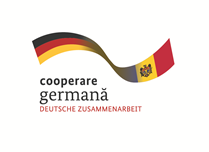 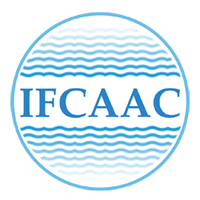 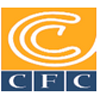 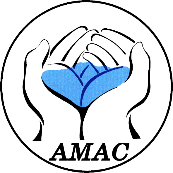 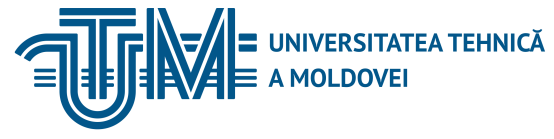 INSTITUTUL DE FORMARE CONTINUĂ ÎN DOMENIUL ALIMENTĂRII CU APĂ ŞI CANALIZĂRII
PENTRU MEMBRII ASOCIAȚIEI „MOLDOVA APĂ-CANAL”
58. После каждой очистки или ремонта водозаборных сооружений в обязательном порядке осуществляется их дезинфекция с применением хлорирующих реагентов или других дезинфицирующих средств, зарегистрированных Министерством здравоохранения для дезинфекции питьевой воды, а также их последующее промывание. Очищение, дезинфекция и промывание водозаборных установок производятся за счет средств местного бюджета или средств  коллективов и индивидуальных собственников в зависимости от принадлежности маломасштабных систем водоснабжения.
VIII. Мониторинг качества воды в маломасштабных системах питьевого водоснабжения и информирование
70. Территориальный центр общественного здоровья осуществляет один раз в два года плановый контроль качества воды  бытовых и общественных колодцев, которые подлежат санитарной авторизации. Периодичность лабораторного контроля качества воды в других источниках или системах осуществляется с учетом местных условий и эпидемиологической ситуации, а также по заявке индивидуальных потребителей. Расходы по отбору  и анализу проб воды покрываются за счет собственника (управляющего) источника или маломасштабной системы водоснабжения.
17/07/2019
xxxxxxxxxxxxxxxxxxxxxx
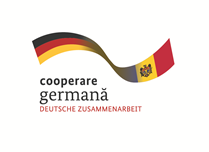 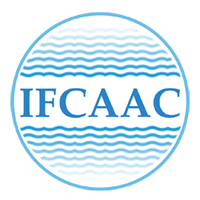 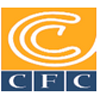 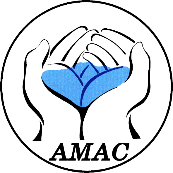 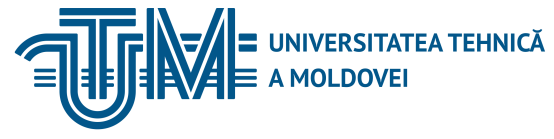 INSTITUTUL DE FORMARE CONTINUĂ ÎN DOMENIUL ALIMENTĂRII CU APĂ ŞI CANALIZĂRII
PENTRU MEMBRII ASOCIAȚIEI „MOLDOVA APĂ-CANAL”
73. Территориальный центр общественного здоровья должен обеспечивать доступность информации о качестве питьевой воды, предупреждение потребителей о возможных последствиях для здоровья и о мерах по исправлению положения, которые были приняты или должны быть приняты компетентными органами или заинтересованными потребителями. Предоставленная информация должна быть достоверной, ясной, своевременной и обновленной. Данные о состоянии питьевой воды и воды для бытовых нужд, установленном на основании анализов, осуществленных уполномоченной лабораторией, должны быть размещены в общественных местах в населенном пункте или непосредственно на источнике либо вблизи источника воды на видном месте. Местные органы публичной власти несут ответственность за установление и содержание  должным образом надписей о  качестве воды на исследованных источниках.
IX. Технический осмотр и планирование санитарной безопасности питьевой воды
78. Ответственность за санитарное состояние земельного участка, качество и безопасность воды несут органы местного публичного управления, экономические агенты или собственники, во владении которых находятся водозаборные установки и сооружения общественного пользования.
17/07/2019
xxxxxxxxxxxxxxxxxxxxxx
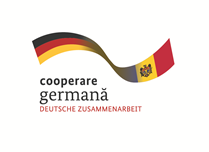 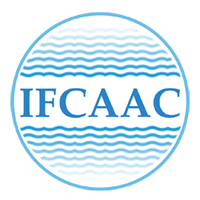 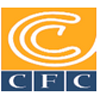 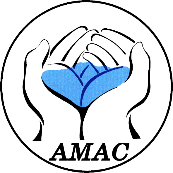 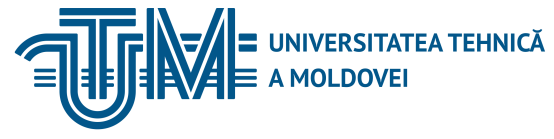 INSTITUTUL DE FORMARE CONTINUĂ ÎN DOMENIUL ALIMENTĂRII CU APĂ ŞI CANALIZĂRII
PENTRU MEMBRII ASOCIAȚIEI „MOLDOVA APĂ-CANAL”
79. Эти организации или физические лица обязаны обеспечивать надлежащее техническое состояние водозаборных установок, регулярную дезинфекцию и очистку водных источников, их правильное обслуживание, эксплуатацию, а также содержание в чистоте прилегающих земельных участков. Обслуживание и гигиеническая очистка колодцев и источников осуществляются учреждениями и лицами, ответственными за эти источники воды.
X. Учет маломасштабных систем питьевого водоснабжения,санитарная авторизация и отчетность.
81. Учет маломасштабных систем питьевого водоснабжения осуществляется территориальными центрами общественного здоровья согласно регистру статистического учета объектов с указанием населенного пункта, мощности системы, количества потребителей, даты проведения и результатов санитарной  проверки и отбора проб воды.82. Маломасштабные системы питьевого водоснабжения с распределительной сетью подлежат санитарной авторизации в соответствии с положениями статьи 21 Закона № 10-XVI  от  3 февраля 2009 года о государственном надзоре за общественным здоровьем. Функционирование водопровода без санитарного разрешения запрещается.83. Учет местных источников воды без распределительной сети ведется примэриями с периодическим осуществлением не реже одного раза в 10 лет инвентаризации колодцев населенных пунктов и составлением Реестра источников в соответствии с образцом, приведенным в приложении к настоящему Регламенту.
17/07/2019
xxxxxxxxxxxxxxxxxxxxxx
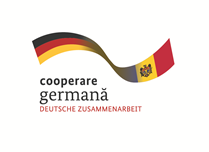 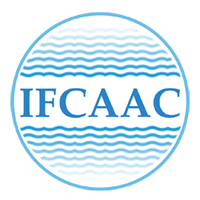 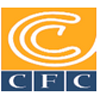 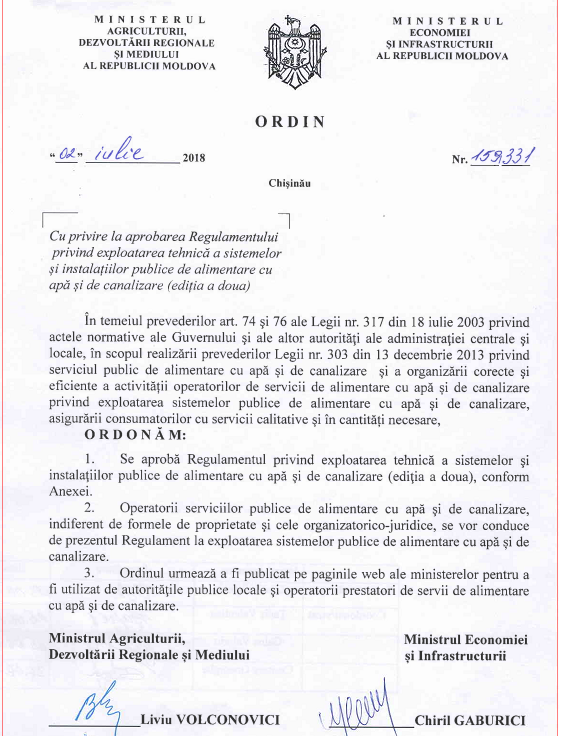 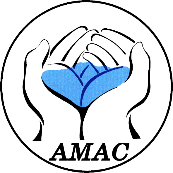 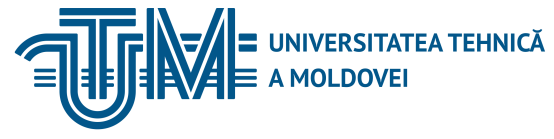 INSTITUTUL DE FORMARE CONTINUĂ ÎN DOMENIUL ALIMENTĂRII CU APĂ ŞI CANALIZĂRII
PENTRU MEMBRII ASOCIAȚIEI „MOLDOVA APĂ-CANAL”
17/07/2019
xxxxxxxxxxxxxxxxxxxxxx
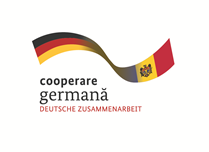 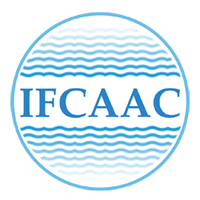 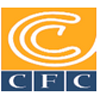 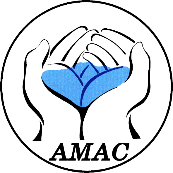 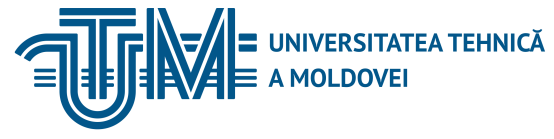 INSTITUTUL DE FORMARE CONTINUĂ ÎN DOMENIUL ALIMENTĂRII CU APĂ ŞI CANALIZĂRII
PENTRU MEMBRII ASOCIAȚIEI „MOLDOVA APĂ-CANAL”
«Правила технической эксплуатации систем и сооружений коммунального водоснабжения и канализации» (второе издание)http://madrm.gov.md/ro/content/regulamentul-privind-exploatarea-tehnic%C4%83-sistemelor-%C5%9Fi-instala%C5%A3iilor-publice-de-alimentareСОДЕРЖАНИЕРАЗДЕЛ 1. ОБЩИЕ ТРЕБОВАНИЯ1.1. Основные положения1.2. Эксплуатационный персонал и его подготовка1.3. Обязанности дежурного персонала1.4. Обязанности административно-технического персонала1.5. Ответственность за нарушение правил технической эксплуатации1.6. Техническая документация1.7. Инструкции по обслуживанию и эксплуатации1.8. Техническая отчётность1.9. Планово - предупредительный ремонт1.10. Технический надзор за строительством и приемкой в эксплуатацию1.11. Пуск очистных сооружений в эксплуатацию
17/07/2019
xxxxxxxxxxxxxxxxxxxxxx
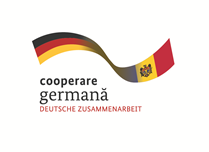 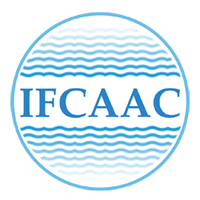 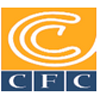 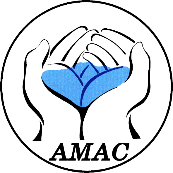 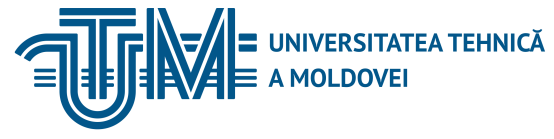 INSTITUTUL DE FORMARE CONTINUĂ ÎN DOMENIUL ALIMENTĂRII CU APĂ ŞI CANALIZĂRII
PENTRU MEMBRII ASOCIAȚIEI „MOLDOVA APĂ-CANAL”
РАЗДЕЛ 2. СИСТЕМЫ ВОДОСНАБЖЕНИЯ2.1. Основные положения2.2. Водозаборные сооружения2.3. Водозаборные сооружения поверхностных источников водоснабжения2.4. Водозаборные сооружения подземных источников водоснабжения2.5. Зоны санитарной охраны2.6. Очистные сооружения и установки2.7. Эксплуатация сооружений и установок для очистки поверхностных вод2.8. Сооружения и установки для очистки подземных вод2.9. Водоводы и водопроводная сеть2.10. Резервуары и водонапорные башни2.11. Учет подачи и реализации воды. Снижение потерь водыРАЗДЕЛ 3. СИСТЕМЫ КАНАЛИЗАЦИИ3.1. Основные положения3.2. Канализационная сеть3.3. Очистные сооружения и установки3.4. Сооружения для механической очистки сточных вод3.5. Сооружения для биологической очистки сточных вод
17/07/2019
xxxxxxxxxxxxxxxxxxxxxx
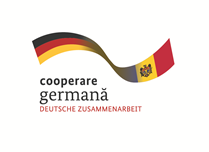 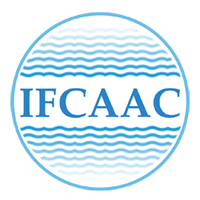 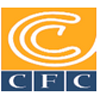 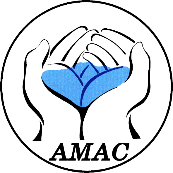 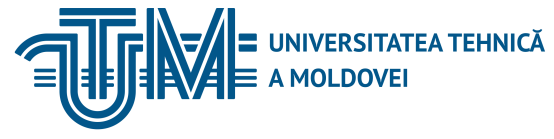 INSTITUTUL DE FORMARE CONTINUĂ ÎN DOMENIUL ALIMENTĂRII CU APĂ ŞI CANALIZĂRII
PENTRU MEMBRII ASOCIAȚIEI „MOLDOVA APĂ-CANAL”
РАЗДЕЛ 4. СООРУЖЕНИЯ И УСТАНОВКИ ДЛЯ ОБЕЗЗАРАЖИВАНИЯ ПИТЬЕВОЙ ВОДЫ И СТОЧНЫХ ВОД4.1. Общие положения4.2. Сооружения и установки4.3. Установки для обеззараживания хлорреагентами4.4. Установки для безреагентного обеззараживания4.4. Установки для дезинфекция воды с ультрафиолетом и озономРАЗДЕЛ 5. СООРУЖЕНИЯ И УСТАНОВКИ ДЛЯ ОБРАБОТКИ ОСАДКОВ5.1. Общие положения5.2. Осадки природных вод5.3. Осадки сточных вод5.4. Обеззараживание осадковРАЗДЕЛ 6. НАСОСНЫЕ СТАНЦИИ6.1. Общие положения6.2. Оперативное обслуживание насосных станций6.3. Ремонтное обслуживание насосных станций6.4. Эксплуатация насосных агрегатов и вспомогательных механизмов6.5. Учёт технико-экономических показателей
17/07/2019
xxxxxxxxxxxxxxxxxxxxxx
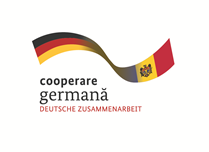 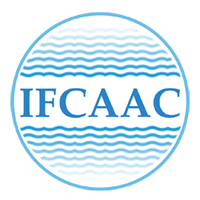 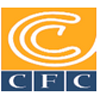 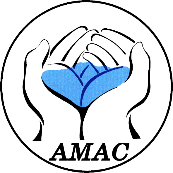 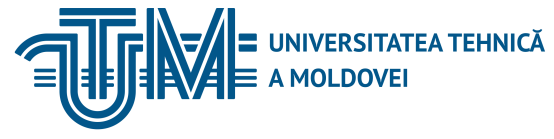 INSTITUTUL DE FORMARE CONTINUĂ ÎN DOMENIUL ALIMENTĂRII CU APĂ ŞI CANALIZĂRII
PENTRU MEMBRII ASOCIAȚIEI „MOLDOVA APĂ-CANAL”
РАЗДЕЛ 7. СРЕДСТВА АВТОМАТИЗАЦИИ И ДИСПЕТЧЕРИЗАЦИИ7.1. Общие положения7.2. Оснащение службы КИП и АРАЗДЕЛ 8. ДИСПЕТЧЕРСКОЕ УПРАВЛЕНИЕ8.1. Общие положения8.2. Оснащение диспетчерских пунктов8.3. Организация работы диспетчерских пунктовПриложение 1. Правила проведения планового профилактического ремонта систем водоснабжения и канализации и установокПриложение 2. Основные нормативно-технические документы, используемые для разработки Положения о технической эксплуатации систем водоснабжения и канализации общественного пользования (на 01.01.2017 г.)
17/07/2019
xxxxxxxxxxxxxxxxxxxxxx
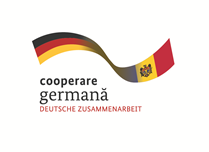 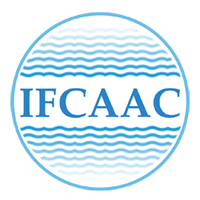 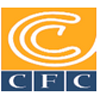 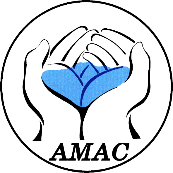 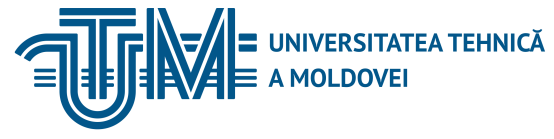 INSTITUTUL DE FORMARE CONTINUĂ ÎN DOMENIUL ALIMENTĂRII CU APĂ ŞI CANALIZĂRII
PENTRU MEMBRII ASOCIAȚIEI „MOLDOVA APĂ-CANAL”
CP G.03.07-2014 (MCH 4.01-02) „Установки и сети для водоснабжения и канализации. Внутренние системы водоснабжения и канализации”Настоящим Кодексом практики в строительстве является адаптация посредством метода титульной страницы к национальным условиям Республики Молдова нормативного акта Российской Федерации МЧ 4.01-02 «Внутренний водопровод и канализация». Этот Практический Кодекс соответствует требованиям европейских директив.Это практическое руководство охватывает системы внутреннего водоснабжения, системы горячей воды, канализации и дренажа.Это Практическое руководство содержит следующие главы: Область; нормативные ссылки; термины и определения; общие положения; определение расхода воды и сточных вод; качество, температура и давление в сетях водоснабжения; системы горячего и холодного водоснабжения; системы водоснабжения для пожаротушения; трубы и фитинги; внутренние сети холодной воды и горячей воды; расчет внутренних систем холодной воды; расчет внутренних сетей горячего водоснабжения; измерительные приборы для водопотребления; насосные установки; запасные цистерны и цистерны; дополнительные требования к сетям внутреннего водоснабжения в конкретных природных и климатических условиях; системы каналов; санитарных изделий и приемников сточных вод; внутренние канализационные сети; расчет канализационных сетей; местные установки для очистки и перекачки сточных вод; внутренние метеорологические установки; дополнительные требования к системам канализационных систем и установок в конкретных экологических и климатических условиях.
17/07/2019
xxxxxxxxxxxxxxxxxxxxxx
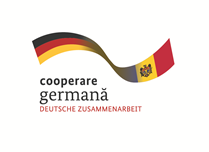 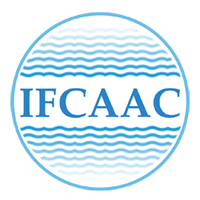 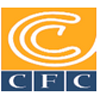 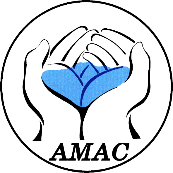 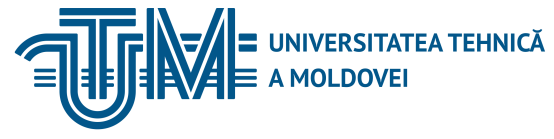 INSTITUTUL DE FORMARE CONTINUĂ ÎN DOMENIUL ALIMENTĂRII CU APĂ ŞI CANALIZĂRII
PENTRU MEMBRII ASOCIAȚIEI „MOLDOVA APĂ-CANAL”
Документ содержит следующие приложения:Приложения A: Перечень нормативных документов, которые упоминаются в настоящем кодексе практики в строительстве;Приложения B: Термины и определения;Приложения C: Расход воды;Приложения D: Номограммы для определения потерь нагрузки в счетчиках воды.Впервые принят практический строительный код CP G.03.07-2014 (MCH 4.01-02).NCM G.03.02:2015 „Наружные сети и сооружения канализации”1. Разработанный  Аграрным государственным университетом Молдовы.    При составлении этого Практического Кодекса принимали участие: confereniarul universitar, d.ș.t. D. Ungureanu, confereniarul  universitar,  d.ș.t.  I.  Ioneț,  conferențiarul  universitar,  d.ș.a.  O.  Horjan,  profesorul  universitar,  d.ș.t.  T.  Coşuleanu,  conferenţiarul universitar d.ș.t. P. Pleșca, inginer O. Cojocaru, inginer Irina Ciobanu.        Общая формулировка выполнена   conferenţiarul    universitar   al  catedrei    „Экология, экологическое управление и водное хозяйство”, doctorul în ştiinţe tehnice D. Ungureanu. 2. ПРИНЯТО Техническим комитетом по техническим нормам в строительстве CTC.01 «Водоснабжение и канализация и сети», протокол №.…  с  2015. 3. УТВЕРЖДЕНО И ПРИКЛАДНО приказом Министра регионального развития и строительства №. 56 апреля 2015 года.
17/07/2019
xxxxxxxxxxxxxxxxxxxxxx
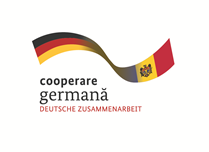 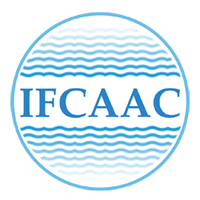 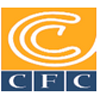 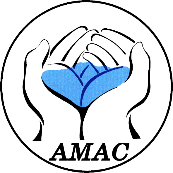 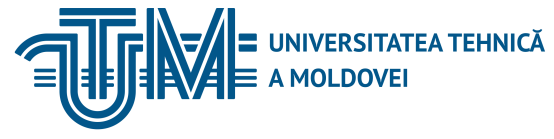 INSTITUTUL DE FORMARE CONTINUĂ ÎN DOMENIUL ALIMENTĂRII CU APĂ ŞI CANALIZĂRII
PENTRU MEMBRII ASOCIAȚIEI „MOLDOVA APĂ-CANAL”
4. ЗАМЕНЯЕТ СНиП 2.04.03-85 “Наружные сети и сооружения канализации” Важно. С вступление в силу Приказа №. 56 апреля 2015 года аннулируется СНиП 2.04.03-85 “Наружные сети и сооружения канализации” NCM G.03.03:2015 (MCH 4.01-02). Внутренний водопровод и канализация 1. Адаптировано КМГС «lNCERCOM» SE. 2. Принято Техническим комитетом по техническим нормам и стандартизации в строительстве CT-C O9, «Установки и сети для водоснабжения и канализации»   3. Утверждено и выполнено приказом Министра регионального развития и строительства 4. ЗАМЕНЯЕТ  СНиП 2.04.01-85. NCM E. 03.02-2001 Пожарная безопасность зданий и сооруженийУТВЕРЖДЕНО Министерством экологии, строительства и развития территории РМ по приказу № 19 от 29.06.2001, с 1 июля 2001 годаС вступлением в силу настоящих Правил аннулируется СНиП 2.01.02-85* “Противожарные нормы”При осуществлении настоящей нормы установлено, что принципы СНиП 2.01.02-85*, на которых основаны нормы строительных норм для конкретных видов производства в строительстве, останутся в силе до пересмотра этих документов.
17/07/2019
xxxxxxxxxxxxxxxxxxxxxx
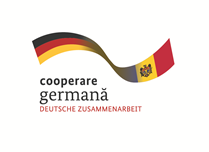 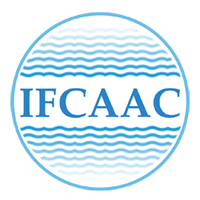 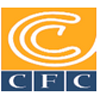 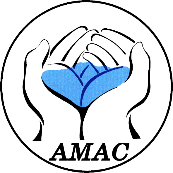 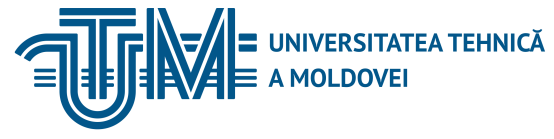 INSTITUTUL DE FORMARE CONTINUĂ ÎN DOMENIUL ALIMENTĂRII CU APĂ ŞI CANALIZĂRII
PENTRU MEMBRII ASOCIAȚIEI „MOLDOVA APĂ-CANAL”
СНиП 3.05.04-85* НАРУЖНЫЕ СЕТИ И СООРУЖЕНИЯ ВОДОСНАБЖЕНИЯ И КАНАЛИЗАЦИИ *Настоящие правила распространяются на строительство новых, расширение и реконструкцию действующих наружных сетей1 и сооружений водоснабжения и канализации населенных пунктов народного хозяйства.СОДЕРЖАНИЕ1. Общие положения2. Земляные работы3. Монтаж трубопроводовОбщие положенияСтальные трубопроводыЧугунные трубопроводыАсбестоцементные трубопроводыЖелезобетонные и бетонные трубопроводыТрубопроводы из керамических трубТрубопроводы из пластмассовых труб*4. Переходы трубопроводов через естественные и искусственные преграды
17/07/2019
xxxxxxxxxxxxxxxxxxxxxx
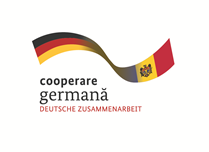 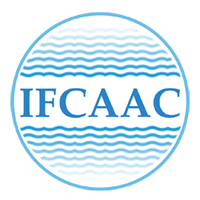 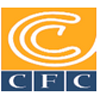 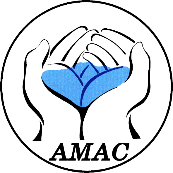 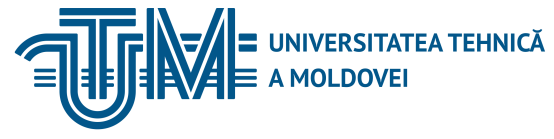 INSTITUTUL DE FORMARE CONTINUĂ ÎN DOMENIUL ALIMENTĂRII CU APĂ ŞI CANALIZĂRII
PENTRU MEMBRII ASOCIAȚIEI „MOLDOVA APĂ-CANAL”
5. Сооружения водоснабжения и канализацииСооружения для забора поверхностной водыВодозаборные скважиныЕмкостные сооружения6. Дополнительные требования к строительству трубопроводов и сооружений водоснабжения и канализации в особых природных и климатических условиях7. Испытание трубопроводов и сооруженийНапорные трубопроводыБезнапорные трубопроводыЕмкостные сооруженияДополнительные требования к испытанию напорных трубопроводов и сооружений водоснабжения и канализации, строящихся в особых природных и климатических условияхПриложение 1. Обязательное. Акт о проведении приемочного гидравлического испытания напорного трубопровода на прочность и герметичностьПриложение 2. Рекомендуемое. Порядок проведения гидравлического испытания напорного трубопровода на прочность и герметичностьПриложение 3. Обязательное. Акт о проведении пневматического испытания напорного трубопровода на прочность и герметичностьПриложение 4. Обязательное. Акт о проведении приемочного гидравлического испытания безнапорного трубопровода на герметичность
17/07/2019
xxxxxxxxxxxxxxxxxxxxxx
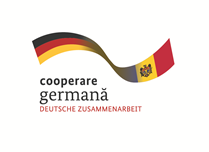 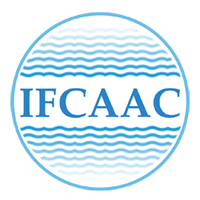 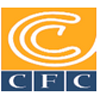 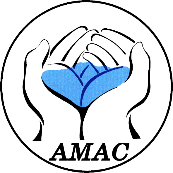 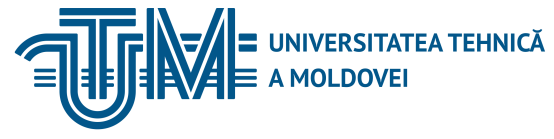 INSTITUTUL DE FORMARE CONTINUĂ ÎN DOMENIUL ALIMENTĂRII CU APĂ ŞI CANALIZĂRII
PENTRU MEMBRII ASOCIAȚIEI „MOLDOVA APĂ-CANAL”
Приложение 5. Рекомендуемое. Порядок проведения промывки и дезинфекции трубопроводов и сооружений хозяйственно-питьевого водоснабженияПриложение 6. Обязательное. Акт о проведении промывки и дезинфекции трубопроводов (сооружений) хозяйственно-питьевого водоснабженияВодоснабжение. Наружные сети и сооружения Apeduct. СНиП 2.04.02-84* (Для ознакомления)
17/07/2019
xxxxxxxxxxxxxxxxxxxxxx
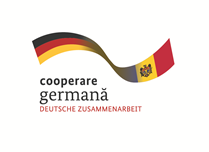 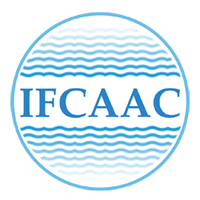 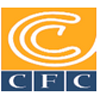 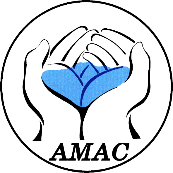 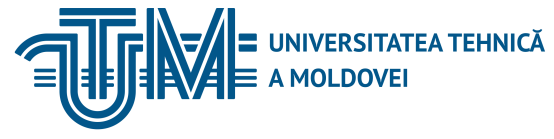 INSTITUTUL DE FORMARE CONTINUĂ ÎN DOMENIUL ALIMENTĂRII CU APĂ ŞI CANALIZĂRII
PENTRU MEMBRII ASOCIAȚIEI „MOLDOVA APĂ-CANAL”
Положения о требованиях к сбору, очистке и сбросу сточных вод в канализационную систему и/или в приемники для городских и сельских населенных пунктов, утвержденo ПОСТАНОВЛЕНИЕ №. 950 от 25.11.2013http://lex.justice.md/viewdoc.php?action=view&view=doc&id=350537&lang=2На основании статей 39 и 40 Закона о воде № 272 от 23 декабря 2011 г. (Официальный монитор Республики Молдова, 2012 г., № 81, ст. 264) Правительство ПОСТАНОВЛЯЕТ:    1. Утвердить Положение о требованиях к сбору, очистке и сбросу сточных вод в канализационную систему и/или в приемник для городских и сельских населенных пунктов (прилагается).     2. Признать утратившим силу Постановление Правительства № 1141 от 10 октября 2008 г. «Об утверждении Положения об условиях сброса городских сточных вод в естественные водоемы» (Официальный монитор Республики Молдова, 2008 г., № 189, ст. 1163).    3. Контроль за выполнением настоящего постановления возложить на Министерство окружающей среды.
17/07/2019
xxxxxxxxxxxxxxxxxxxxxx
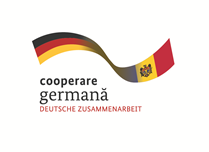 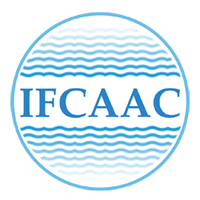 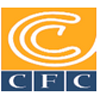 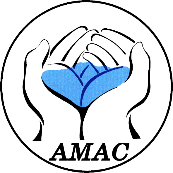 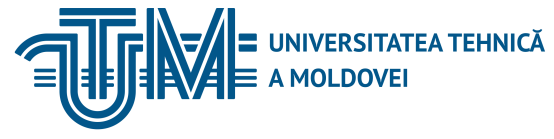 INSTITUTUL DE FORMARE CONTINUĂ ÎN DOMENIUL ALIMENTĂRII CU APĂ ŞI CANALIZĂRII
PENTRU MEMBRII ASOCIAȚIEI „MOLDOVA APĂ-CANAL”
Глава IОбщие положения1. Положение о требованиях к сбору, очистке и сбросу сточных вод в канализационную систему и/или приемник для городских и сельских населенных пунктов (в дальнейшем – Положение) частично перелагает положения Директивы Совета № 91/271/СЕЕ от 21 мая 1991 года об очистке городских сточных вод.2. Целью настоящего Положения является:    1) определение требований к эксплуатации систем по сбору сточных вод в городских населенных пунктах и к эксплуатации очистных сооружений, которые должны содержать положения, касающиеся:    a) метода и степени требуемой очистки, в зависимости от численности населения/величины населенного пункта, обслуживаемого или подлежащего обслуживанию системой сбора и очистным сооружением, и/или от качества принимающих вод, в которые сбрасываются очищенные сточные воды;    b) выявления и классификации принимающих вод, определяемых как уязвимые зоны или менее чувствительные;    c) обязательности сброса всех промышленных сточных вод в систему сбора сточных вод городских населенных пунктов, осуществляемого на основе договора и/или согласования, выданного оператором;
17/07/2019
xxxxxxxxxxxxxxxxxxxxxx
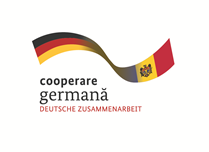 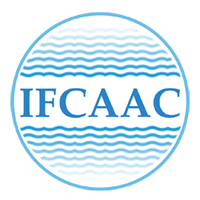 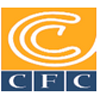 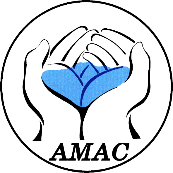 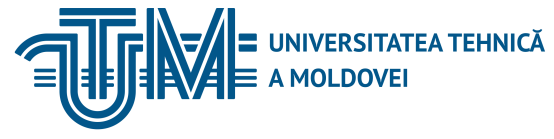 INSTITUTUL DE FORMARE CONTINUĂ ÎN DOMENIUL ALIMENTĂRII CU APĂ ŞI CANALIZĂRII
PENTRU MEMBRII ASOCIAȚIEI „MOLDOVA APĂ-CANAL”
d) условий утилизации шламов, полученных в процессе очистки;
e) обязательности мониторинга отведения жидких отходов и их воздействия, помимо требований к отчетности;  
f) других существенных аспектов;
2) определение требований к очистке сточных вод в городских населенных пунктах, касающихся сбора, хранения, очистки и сброса бытовых сточных вод в сельской местности, в том числе требований к эксплуатации местных систем сбора, альтернативных станций и  очистных сооружений, адекватных технологий и процессов. 
3. Для реализации целей, изложенных в настоящем Положении, каждый орган, ответственный за сбор и очистку сточных вод, должен выделить финансовые средства.
Глава IIОбласть применения
4. Настоящая глава касается требований к эксплуатации систем по сбору и очистке сточных вод в городских населенных пунктах.
17/07/2019
xxxxxxxxxxxxxxxxxxxxxx
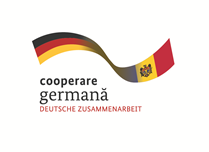 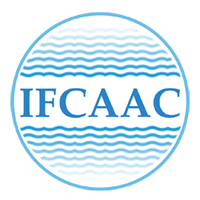 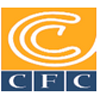 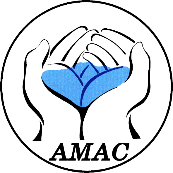 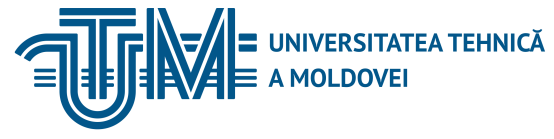 INSTITUTUL DE FORMARE CONTINUĂ ÎN DOMENIUL ALIMENTĂRII CU APĂ ŞI CANALIZĂRII
PENTRU MEMBRII ASOCIAȚIEI „MOLDOVA APĂ-CANAL”
5. В случае очистных сооружений нагрузка загрязняющих веществ в сточных водах выражается в эквиваленте населения (ЭН) и рассчитывается на основании максимальной средней нагрузки за неделю в БПК5, поступившем на очистное сооружение в течение одного года, кроме необычных, чрезвычайных случаев гидрометеорологических явлений, например, обильных осадков.
Глава IIIСбор и сброс сточных вод в канализационные сети населенных пунктов и в очистные сооружения
8. Основные характеристики и/или показатели качества, которым должны соответствовать промышленные сточные воды при сбросе в канализационные сети населенных пунктов, а также предельно допустимые значения, которые измеряются на контрольных пунктах, предусмотрены в приложении №1 к настоящему Положению. 
10. Потребители, за исключением бытовых, обязаны локально производить очистку сточных вод, чтобы обеспечить в контрольном пункте соблюдение условий, предусмотренных в уведомлении о подключении/присоединении, выданном оператором, в договоре о предоставлении услуг, а также в нормативах сброса с соблюдением ПДК.
17/07/2019
xxxxxxxxxxxxxxxxxxxxxx
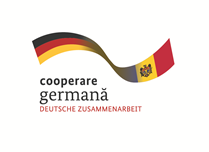 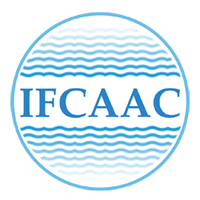 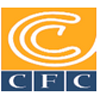 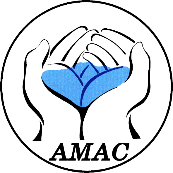 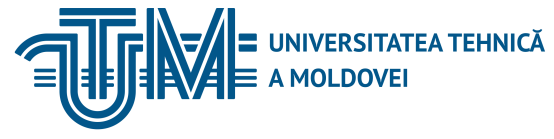 INSTITUTUL DE FORMARE CONTINUĂ ÎN DOMENIUL ALIMENTĂRII CU APĂ ŞI CANALIZĂRII
PENTRU MEMBRII ASOCIAȚIEI „MOLDOVA APĂ-CANAL”
11. В случае сброса промышленных сточных вод непосредственно в канализационную сеть, запрещается отвод опасных веществ и приоритетных опасных веществ, предусмотренных в:     нормативах сброса (ПДК);    приложении №1 к настоящему Положению;
17/07/2019
xxxxxxxxxxxxxxxxxxxxxx
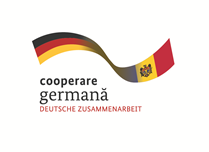 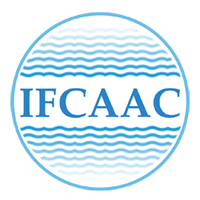 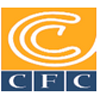 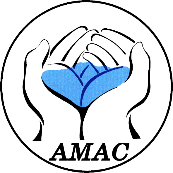 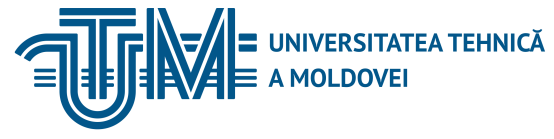 INSTITUTUL DE FORMARE CONTINUĂ ÎN DOMENIUL ALIMENTĂRII CU APĂ ŞI CANALIZĂRII
PENTRU MEMBRII ASOCIAȚIEI „MOLDOVA APĂ-CANAL”
Глава IV Сброс сточных вод в приемник
24. Максимально допустимая нагрузка загрязняющих веществ в сточных водах, сбрасываемых в приемник, предусмотрена в приложении № 2 к настоящему Положению. Ее замер производится на контрольной точке, расположенной выше точки отвода сточных вод.
30. Требования настоящего Положения применяются и при сбросе сточных вод в проницаемые почвы или в низменности с естественным горизонтальным самотеком.
31. Методы анализа, соответствующие стандартам, указанным в приложении № 2 к настоящему Положению, имеют ориентировочный характер, при этом могут применяться альтернативные методы, если будет доказано, что они обладают такой же чувствительностью и предельной точностью.
32. Точкой отбора проб сточных вод, сбрасываемых в естественные водоприемники в соответствии с  требованиями настоящего Положения, является точка окончательного отвода сточных вод в приемник.
17/07/2019
xxxxxxxxxxxxxxxxxxxxxx
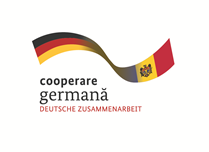 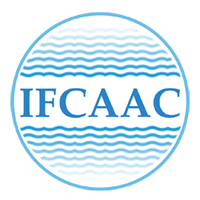 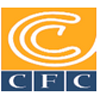 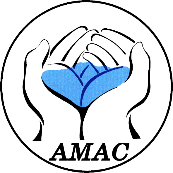 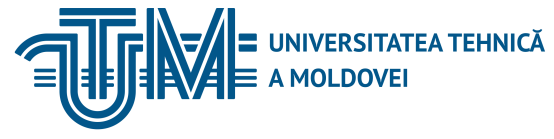 INSTITUTUL DE FORMARE CONTINUĂ ÎN DOMENIUL ALIMENTĂRII CU APĂ ŞI CANALIZĂRII
PENTRU MEMBRII ASOCIAȚIEI „MOLDOVA APĂ-CANAL”
34. Мониторинг сетей канализации и/или городских очистных сооружений, очистных сооружений сброса промышленных сточных вод и любых других сбросов непосредственно  в приемник является обязанностью всех поставщиков/операторов.     
Глава VII Установление требований к очистке сточных вод в сельских населенных пунктах
52. В случаях когда установка системы сбора сточных вод не оправдана либо невыгодна для окружающей среды, либо по причине высоких затрат, для нее используются индивидуальные системы или другие адекватные системы, обеспечивающие такую же степень защиты окружающей среды.     Это следует  учитывать при составлении градостроительных планов, в которых должны приниматься во внимание требования по сбору и очистке сточных вод в сельских населенных пунктах.
17/07/2019
xxxxxxxxxxxxxxxxxxxxxx
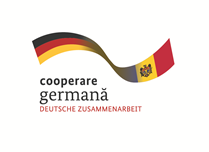 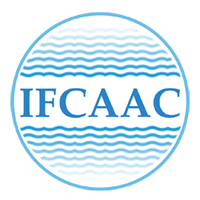 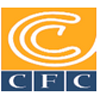 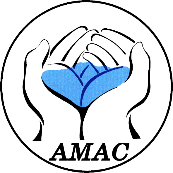 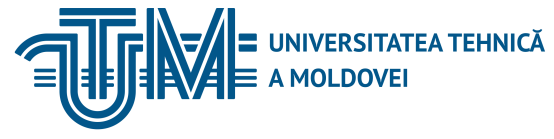 INSTITUTUL DE FORMARE CONTINUĂ ÎN DOMENIUL ALIMENTĂRII CU APĂ ŞI CANALIZĂRII
PENTRU MEMBRII ASOCIAȚIEI „MOLDOVA APĂ-CANAL”
53. Существуют два возможных подхода к обеспечению соответствия требованиям к оборудованию соответствующими индивидуальными системами очистки для агломераций более 2000 ЭН, в которых, помимо централизованных систем сбора, допускаются индивидуальные системы очистки в тех случаях, когда технико-экономические и географические условия не позволяют организовать централизованный сбор сточных вод.
54. Общие правила для систем сбора сточных вод в централизованной системе.
Требования к проектированию, строительству и эксплуатации в соответствии с наиболее передовыми техническими знаниями, но только  которые не предусматривают повышенных затрат:    размер/мощность, сбора сточных вод, в зависимости от характеристик и объема городских сточных вод;    предупреждение потерь в сети;    уменьшение загрязнения принимающих вод благодаря избыточному расходу из канализационных сетей.     Индивидуальные системы или другие адекватные системы очистки – исключения из правил.
17/07/2019
xxxxxxxxxxxxxxxxxxxxxx
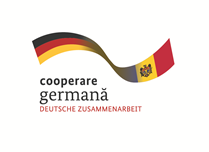 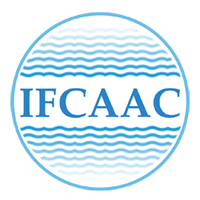 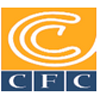 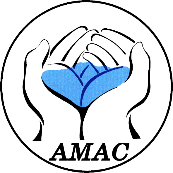 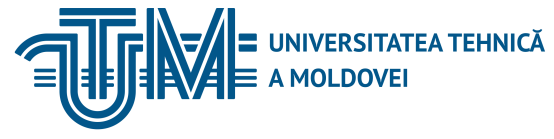 INSTITUTUL DE FORMARE CONTINUĂ ÎN DOMENIUL ALIMENTĂRII CU APĂ ŞI CANALIZĂRII
PENTRU MEMBRII ASOCIAȚIEI „MOLDOVA APĂ-CANAL”
Требования к проектированию, строительству и эксплуатации должны обеспечивать такой уровень защиты окружающей среды, что и централизованная система сбора.     Эти системы могут использоваться только после аргументированной оценки каждого отдельного случая относительно невыгодности централизованной системы очистки для окружающей среды или  в соответствии с ситуацией, требующей повышения затрат для системы сбора.
55. Индивидуальные системы сбора сточных вод, рекомендованные в руководствах Европейской комиссией, представляют собой в основном бассейны для сбора или другие виды непроницаемых резервуаров, с регулярным сбором и транспортировкой сточных вод на очистное сооружение.
56. При использовании индивидуальных систем очистки сточных вод применяются процессы очистки, обеспечивающие стоки, которые не оказывают отрицательного воздействия на окружающую среду. Для хранения сточных вод могут использоваться самоочищающиеся водонепроницаемые бассейны, а качество собранных и очищенных сточных вод должно соответствовать действующим требованиям.
17/07/2019
xxxxxxxxxxxxxxxxxxxxxx
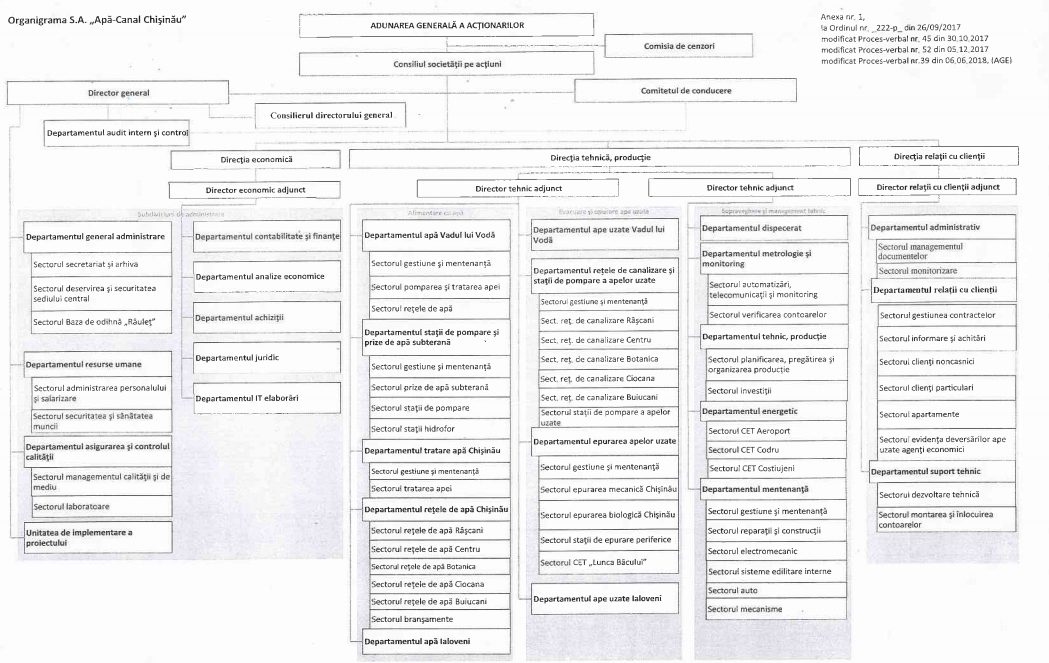 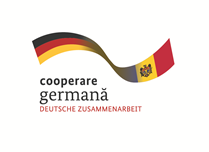 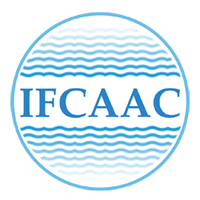 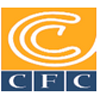 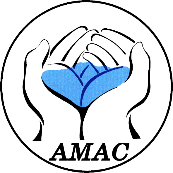 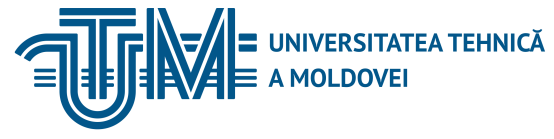 INSTITUTUL DE FORMARE CONTINUĂ ÎN DOMENIUL ALIMENTĂRII CU APĂ ŞI CANALIZĂRII
PENTRU MEMBRII ASOCIAȚIEI „MOLDOVA APĂ-CANAL”
17/07/2019
xxxxxxxxxxxxxxxxxxxxxx
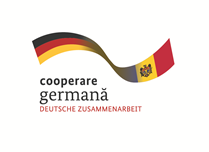 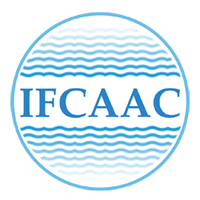 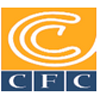 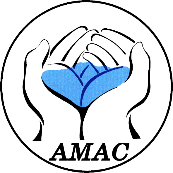 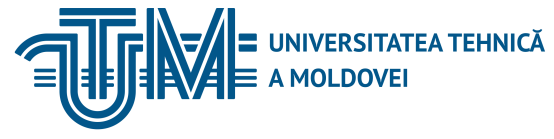 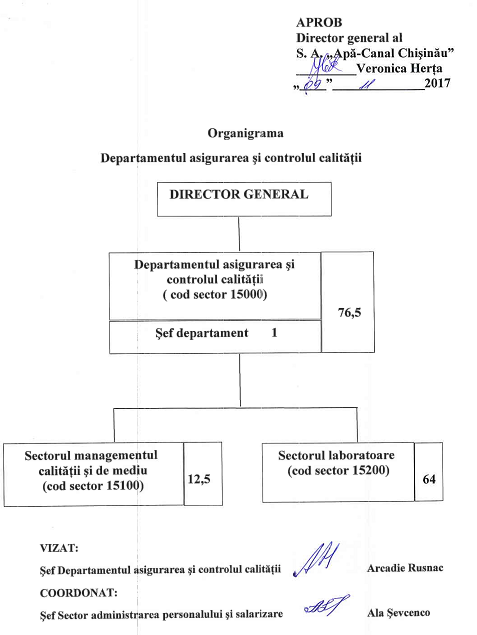 INSTITUTUL DE FORMARE CONTINUĂ ÎN DOMENIUL ALIMENTĂRII CU APĂ ŞI CANALIZĂRII
PENTRU MEMBRII ASOCIAȚIEI „MOLDOVA APĂ-CANAL”
17/07/2019
xxxxxxxxxxxxxxxxxxxxxx
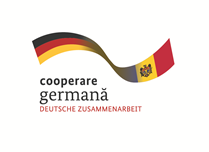 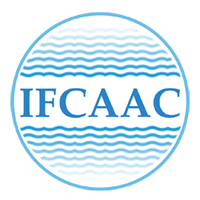 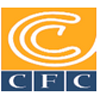 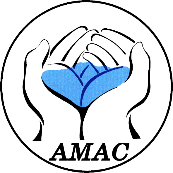 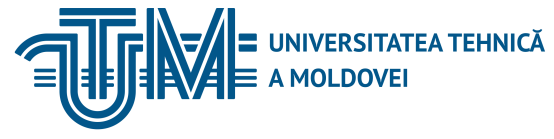 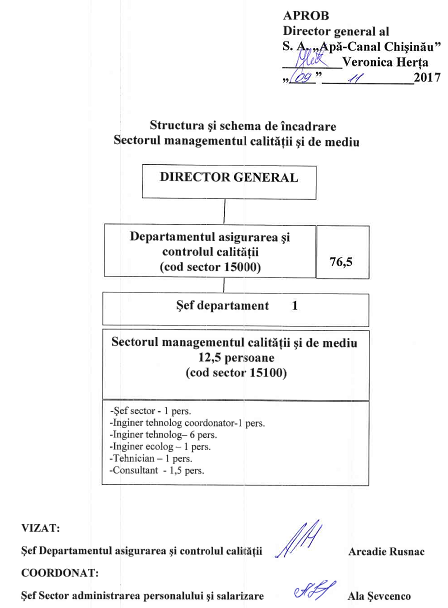 INSTITUTUL DE FORMARE CONTINUĂ ÎN DOMENIUL ALIMENTĂRII CU APĂ ŞI CANALIZĂRII
PENTRU MEMBRII ASOCIAȚIEI „MOLDOVA APĂ-CANAL”
17/07/2019
xxxxxxxxxxxxxxxxxxxxxx
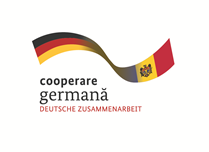 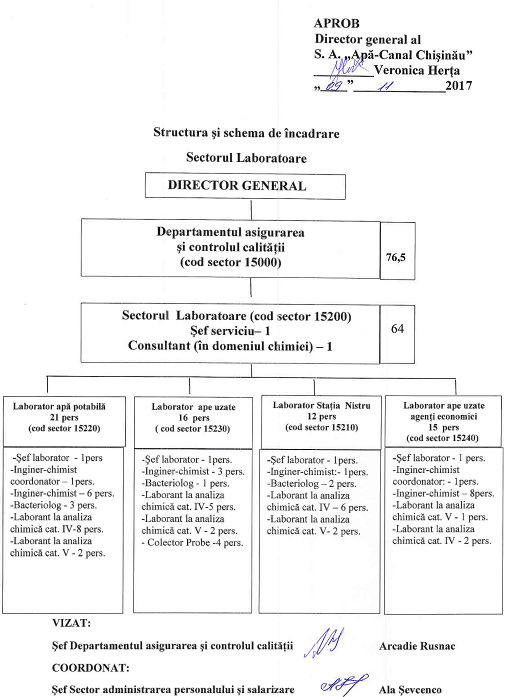 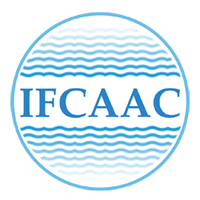 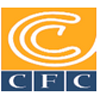 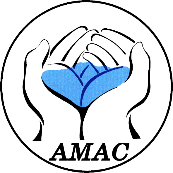 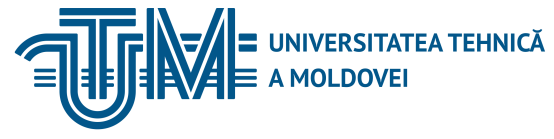 INSTITUTUL DE FORMARE CONTINUĂ ÎN DOMENIUL ALIMENTĂRII CU APĂ ŞI CANALIZĂRII
PENTRU MEMBRII ASOCIAȚIEI „MOLDOVA APĂ-CANAL”
17/07/2019
xxxxxxxxxxxxxxxxxxxxxx
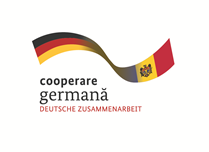 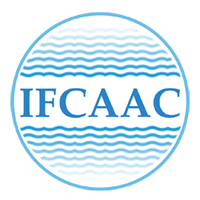 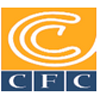 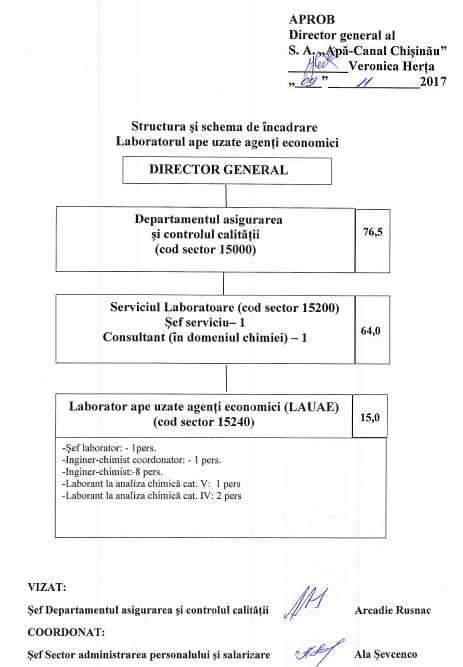 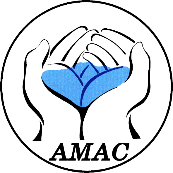 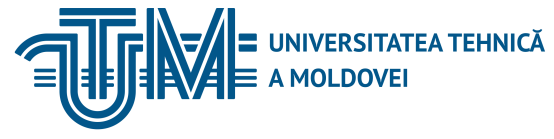 INSTITUTUL DE FORMARE CONTINUĂ ÎN DOMENIUL ALIMENTĂRII CU APĂ ŞI CANALIZĂRII
PENTRU MEMBRII ASOCIAȚIEI „MOLDOVA APĂ-CANAL”
17/07/2019
xxxxxxxxxxxxxxxxxxxxxx
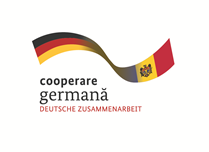 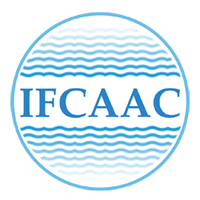 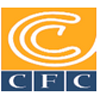 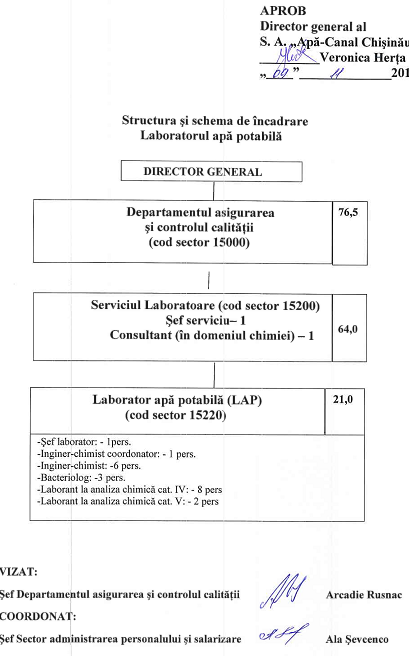 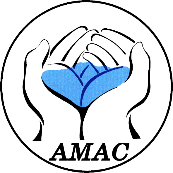 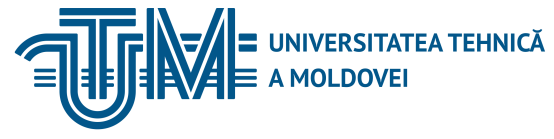 INSTITUTUL DE FORMARE CONTINUĂ ÎN DOMENIUL ALIMENTĂRII CU APĂ ŞI CANALIZĂRII
PENTRU MEMBRII ASOCIAȚIEI „MOLDOVA APĂ-CANAL”
17/07/2019
xxxxxxxxxxxxxxxxxxxxxx
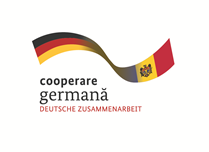 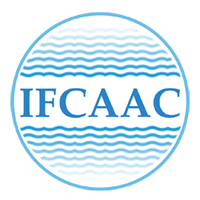 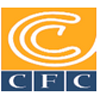 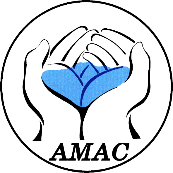 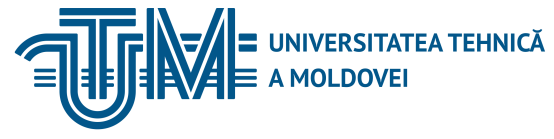 INSTITUTUL DE FORMARE CONTINUĂ ÎN DOMENIUL ALIMENTĂRII CU APĂ ŞI CANALIZĂRII
PENTRU MEMBRII ASOCIAȚIEI „MOLDOVA APĂ-CANAL”
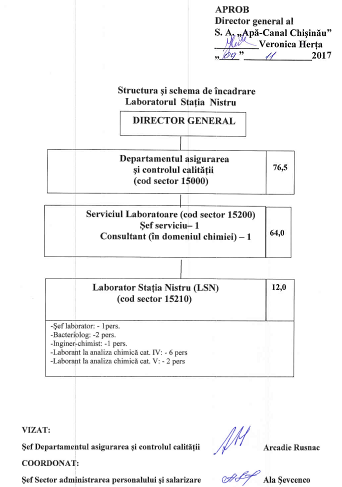 17/07/2019
xxxxxxxxxxxxxxxxxxxxxx
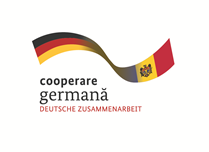 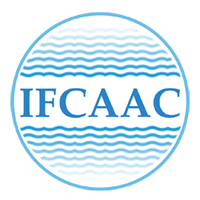 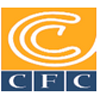 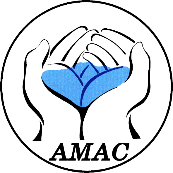 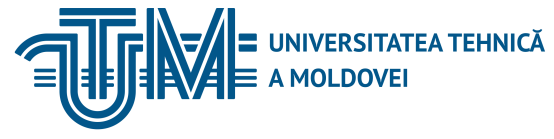 INSTITUTUL DE FORMARE CONTINUĂ ÎN DOMENIUL ALIMENTĂRII CU APĂ ŞI CANALIZĂRII
PENTRU MEMBRII ASOCIAȚIEI „MOLDOVA APĂ-CANAL”
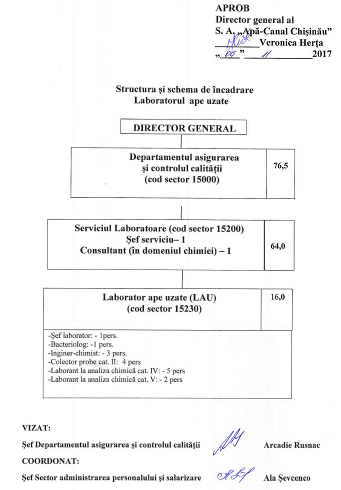 17/07/2019
xxxxxxxxxxxxxxxxxxxxxx
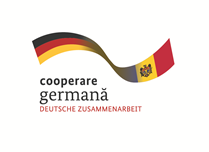 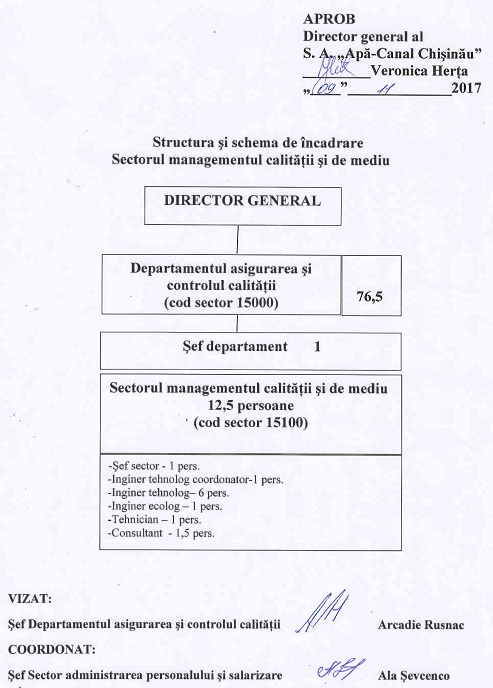 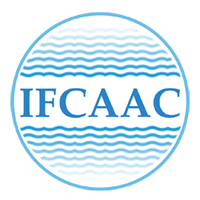 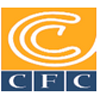 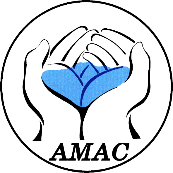 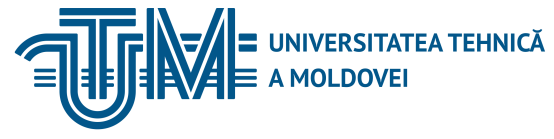 INSTITUTUL DE FORMARE CONTINUĂ ÎN DOMENIUL ALIMENTĂRII CU APĂ ŞI CANALIZĂRII
PENTRU MEMBRII ASOCIAȚIEI „MOLDOVA APĂ-CANAL”
17/07/2019
xxxxxxxxxxxxxxxxxxxxxx
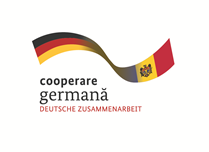 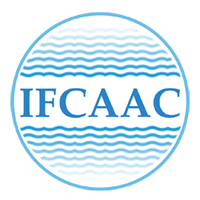 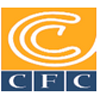 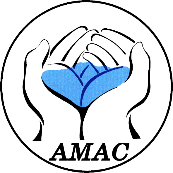 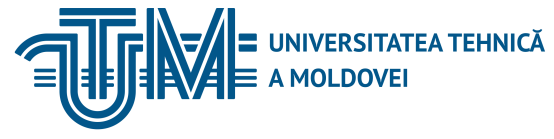 INSTITUTUL DE FORMARE CONTINUĂ ÎN DOMENIUL ALIMENTĂRII CU APĂ ŞI CANALIZĂRII
PENTRU MEMBRII ASOCIAȚIEI „MOLDOVA APĂ-CANAL”
Водный путь или как питьевая вода поступает в дома потребителей в Кишиневе. Чтобы обеспечить население Кишинева и его пригородов качественной питьевой водой и добраться до потребителей, необходимо выполнить несколько шагов, таких как сбор, обработка, хранение, перекачка и распределение через распределительные сети. Улавливание сырой воды производится из двух источников воды: поверхностных и подземных. Основным источником воды является поверхностный источник реки Днестр, где количество добываемой воды составляет 99%. Большинство подземных источников воды (артезианские фонтаны, расположенные на территории Кишинева) находятся в резерве, и только 1% извлекается из функциональных. Сырая вода берется из реки Днестр через насосную станцию ​​сырой воды из поверхностного водозабора, расположенного в 20 км от города. Кишинев, который был построен и построен в период с 1956 по 1971 год с пропускной способностью 480,0 тыс. М3 / сутки, откуда он перекачивается в:
очистные сооружения в городе. Вадул луй Водэ лечит сырую воду и снабжает жителей города питьевой водой. Вадул луй Водэ и окрестные деревни;
очистные сооружения в городе. Кишинев скучает по сырой воде и подает питьевую воду жителям г. Кишинев и его пригород.
17/07/2019
xxxxxxxxxxxxxxxxxxxxxx
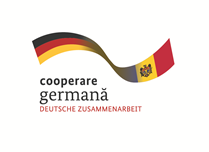 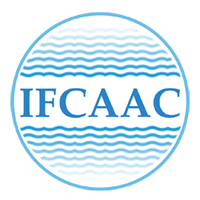 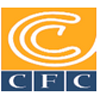 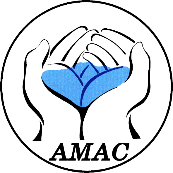 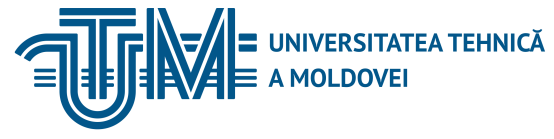 INSTITUTUL DE FORMARE CONTINUĂ ÎN DOMENIUL ALIMENTĂRII CU APĂ ŞI CANALIZĂRII
PENTRU MEMBRII ASOCIAȚIEI „MOLDOVA APĂ-CANAL”
Водоочистная станция в г. Вадул луй Водэ, был построен и введен в эксплуатацию в 1958 году, с проектной мощностью 51,5 тыс. М3 / сутки, фактически 2018 год - 28,89 тыс. М3 / сутки.
Водоочистная станция в г. Кишинев, был построен и введен в эксплуатацию в период 1971-1981 гг., С мощностью проекта - 340,0 тыс. М3 / сут, фактически 2018 г. - 155,96 тыс. М3 / сут. ,
Технологическая схема очистки воды на очистных сооружениях состоит из двух этапов: отстаивания и фильтрации. В процессе очистки воды химические реагенты используются для обеспечения коагуляции, флокуляции в смесителях; декантация и осветление в горизонтальных графинах и фильтрация в быстрых фильтрах с песком и активированным углем. Обеззараживание воды происходит в два этапа: до смесителей (первичная дезинфекция) и после фильтров (вторичная дезинфекция). Затем отфильтрованная вода поступает в резервуары с питьевой водой, где обеспечивается необходимое время контакта с дезинфицирующим средством (гипохлорит натрия). Из резервуаров с питьевой водой вода перекачивается и транспортируется в городские водораспределительные сети.
17/07/2019
xxxxxxxxxxxxxxxxxxxxxx
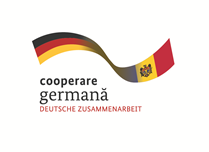 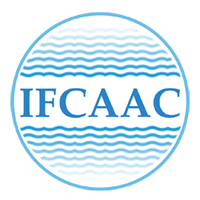 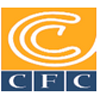 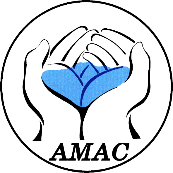 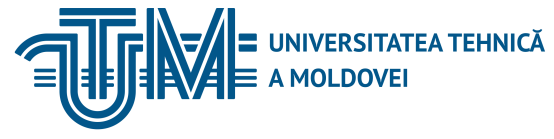 INSTITUTUL DE FORMARE CONTINUĂ ÎN DOMENIUL ALIMENTĂRII CU APĂ ŞI CANALIZĂRII
PENTRU MEMBRII ASOCIAȚIEI „MOLDOVA APĂ-CANAL”
Контроль качества питьевой воды осуществляется своевременно, в течение всего технологического процесса водоподготовки, в строгом соответствии с контрольными картами, согласованными с Кишиневским общественным центром здравоохранения, через две лаборатории питьевой воды, аккредитованные в соответствии с с положениями международного стандарта SM SR ISO / CEI 17025.
Работа водораспределительной системы сложна и включает в себя: 114 водонасосных станций и насосных станций, 58 резервуаров для хранения воды, 16 водных замков, которые снабжают население питьевой водой. Кишинев и его пригород.
Общая протяженность водораспределительных сетей составляет около 2175,0 км, из которых на балансе предприятия - 1930,0 км, а безземельных, но эксплуатируемых и обслуживаемых С.А. "Кишиневский Водоканал" - 245,0 км.
Первым источником подземных вод является первый артезианский фонтан, который был пробурен на территории предприятия в 1905 году, и в настоящее время находится компания IM. «Ассоциация управления зелеными насаждениями».
17/07/2019
xxxxxxxxxxxxxxxxxxxxxx
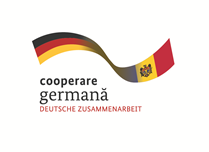 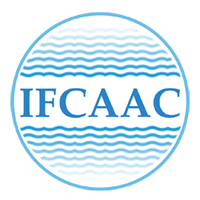 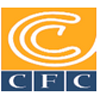 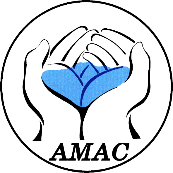 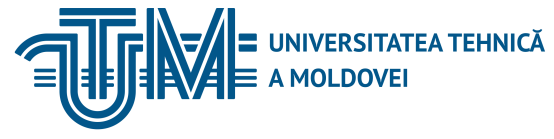 INSTITUTUL DE FORMARE CONTINUĂ ÎN DOMENIUL ALIMENTĂRII CU APĂ ŞI CANALIZĂRII
PENTRU MEMBRII ASOCIAȚIEI „MOLDOVA APĂ-CANAL”
В управлении компании находятся 14 водозаборов, состоящих из 138 артезианских фонтанов, из которых:
19 в эксплуатации, 105 сохранились и 14 в резерве.
Чтобы сохранить ресурсы подземных вод, управлять ими и защищать их устойчиво, С.А. «Кишиневский водоканал» эксплуатирует артезианские фонтаны для водоснабжения только жителей села Гидигич и ур. Яловень, где нет доступа к централизованной системе питьевого водоснабжения в эт. Днестр.
После того, как сточные воды потребляются и используются для бытовых нужд, сточные воды попадают в канализационные сети населенного пункта. Общая протяженность канализационных сетей составляет около 1435,0 км, из которых 1113,0 км находятся на балансе предприятия, и не принадлежащие владельцу, которые эксплуатируются и обслуживаются S.A. "Кишиневский Водоканал" составляет 322,0 км. Откачка сточных вод осуществляется через 41 насосную станцию. Впоследствии сточные воды для их очистки и очистки поступают в очистные сооружения Кишинева; Вадул луй Водэ; . с. Колоницы; с. Гоянул Ноу; Крузешты и с. Будешть.
17/07/2019
xxxxxxxxxxxxxxxxxxxxxx
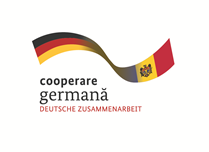 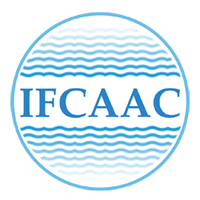 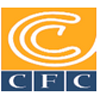 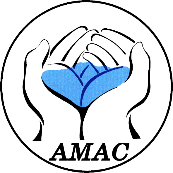 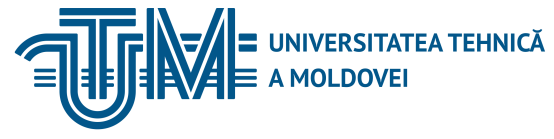 INSTITUTUL DE FORMARE CONTINUĂ ÎN DOMENIUL ALIMENTĂRII CU APĂ ŞI CANALIZĂRII
PENTRU MEMBRII ASOCIAȚIEI „MOLDOVA APĂ-CANAL”
Кишиневская станция очистки сточных вод была построена и введена в эксплуатацию в 1966 - 1980 г. с производительностью 340,0 тыс. м3/сут, фактически в 2018 г. - 141,36 тыс. м3/сут. Очистка сточных вод осуществляется в два этапа: механическая очистка (механические решетки, горизонтальные песколовки, первичные радиальные отстойники) и биологическая очистка (аэротенки, радиальные вторичные отстойники). Ил, образовавшийся в процессе очистки, перекачивается в центрифуги, где происходит обезвоживание. Очищенные и обеззараженные сточные воды сбрасываются в реку Бык.
Станция очистки сточных вод Вадул луй Водэ (Bălăbăneşti) была построена в период между 1972 и 1974 годами, проектная мощность составила 5,73 тыс. м3/сутки, а в 2018 году очищены - 1578 тыс. м3 / сутки. Очистка сточных вод проводится в два этапа: механическая очистка (решетка, песколовки, первичные отстойники) и биологическая очистка (аэротенки, радиальные вторичные отстойники, аэробный стабилизатор и биологические пруды). Ил, образовавшийся в процессе очистки, после превентивной стабилизации сбрасывается на иловые платформы. Очищенные и обеззараженные сточные воды сбрасываются в реку Recea.
17/07/2019
xxxxxxxxxxxxxxxxxxxxxx
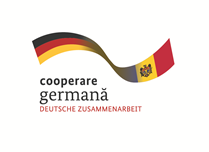 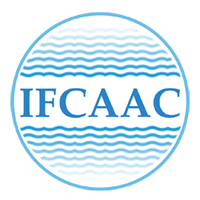 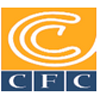 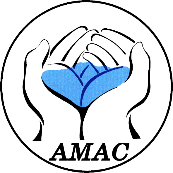 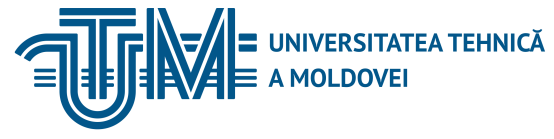 INSTITUTUL DE FORMARE CONTINUĂ ÎN DOMENIUL ALIMENTĂRII CU APĂ ŞI CANALIZĂRII
PENTRU MEMBRII ASOCIAȚIEI „MOLDOVA APĂ-CANAL”
Станция очистки сточных вод Колоница была построена и введена в эксплуатацию в 1983 году, проектная мощность - 400 м3 / сутки, а в 2018 году - 0,350 м3 /сутки. Очистка сточных вод проводится в два этапа: механическая очистка (решетки, песколовки) и биологическая очистка (аэротанки, радиальные вторичные отстойники и био пруды). Ил забрасывается на иловые площадки. Очищенные и обеззараженные сточные воды сбрасываются в реку Бык.
Станция очистки сточных Гоянул Ноу была спроектирована и построена в 2008 году, с проектной мощностью 31,5 м3/сутки, эффективнее с 2018 года - 69,0 м3 /сутки. Станция изготовлена полностью из железобетона, все установки покрыты, тип MONOBLOK-T и работает по принципу продувки активным илом. Периодический ил перекачивается и откачивается на иловые платформы СБО Кишинэу. Очищенные и обеззараженные сточные воды сбрасываются в реку без именьем.
Станция очистки сточных вод Крузешть была построена в период 2011-2015 г., Проектная мощность - 45,0 м3 / сут, эффективная - 100,0 м3 / сут. Очистные сооружения изготовлена полностью из железобетона, все установки покрыты, топаз - 150 и работает по принципу очистки активным илом. Ил регулярно перекачивается и эвакуируется На СБО Кишинэу. Очищенные и обеззараженные сточные воды сбрасываются в реку без именьем.
17/07/2019
xxxxxxxxxxxxxxxxxxxxxx
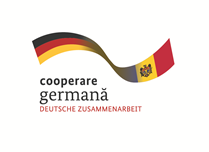 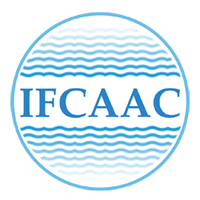 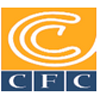 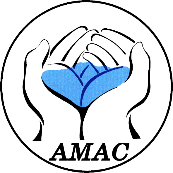 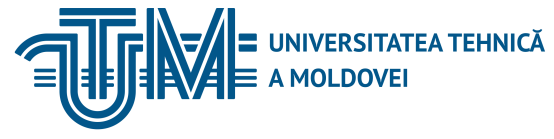 INSTITUTUL DE FORMARE CONTINUĂ ÎN DOMENIUL ALIMENTĂRII CU APĂ ŞI CANALIZĂRII
PENTRU MEMBRII ASOCIAȚIEI „MOLDOVA APĂ-CANAL”
Станция очистки сточных вод Будешть была построена в период с 2016 по 2017 год, проектная мощность составила 98,0 м3 / сутки, 71,0 м3 / сутки. Очистные сооружения изготовлены полностью из железобетона, все установки покрыты, это топаз - тип 2X300S и работает по принципу очистки активным илом. Ил регулярно перекачивается и эвакуируется на СБО Кишинэу. Очищенные и обеззараженные сточные воды сбрасываются в реку без именьем.
Контроль качества поступающих сточных вод на очистных сооружениях, сточных вод, очищаемых при сбросе, и качества сбросных вод осуществляется через аккредитованные лаборатории, аккредитованные в соответствии с международным стандартом ISO/CEI 17025.
17/07/2019
xxxxxxxxxxxxxxxxxxxxxx
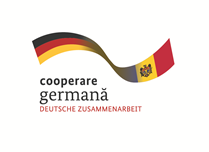 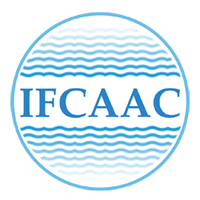 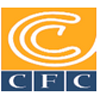 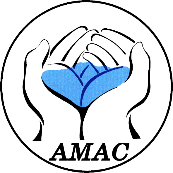 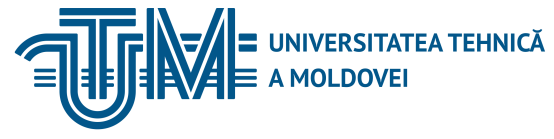 INSTITUTUL DE FORMARE CONTINUĂ ÎN DOMENIUL ALIMENTĂRII CU APĂ ŞI CANALIZĂRII
PENTRU MEMBRII ASOCIAȚIEI „MOLDOVA APĂ-CANAL”
Vă mulțumim pentru atenție
www.ifcaac.amac.md 
ifcaac@fua.utm.md 
telefon: (022) 77-38 22
 
www.amac.md 
apacanal@yandex.ru  
telefon: (022) 28-84-33
In cooperare cu
Proiect co-finanțat de
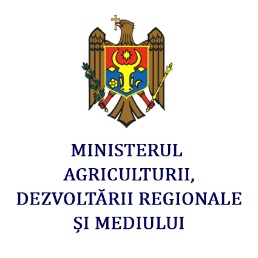 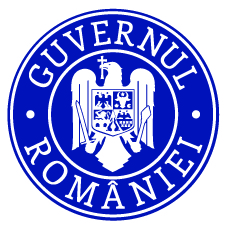 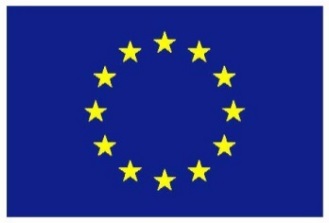 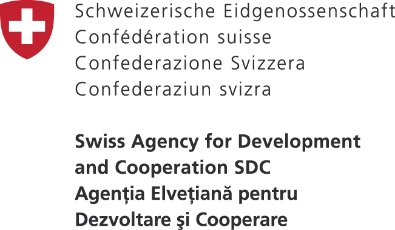 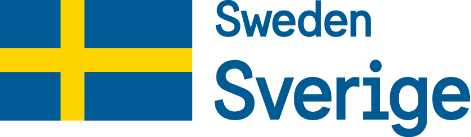 17/07/2019
Margareta Vîrcolici
17/07/2019